Deep Underground Neutrino Experiment
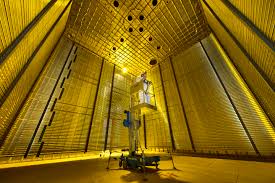 Francesco Di Capua
Riunione Gruppp1-Napoli 
16/01/2025
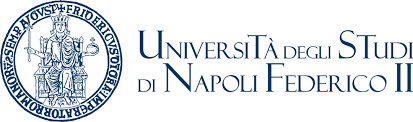 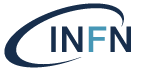 Long-baseline Neutrino Oscillation: what we know
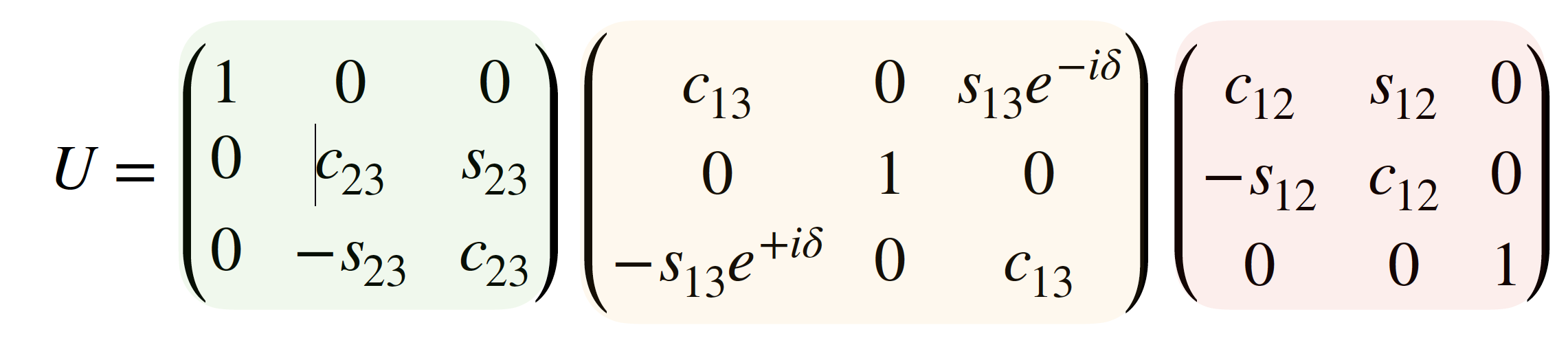 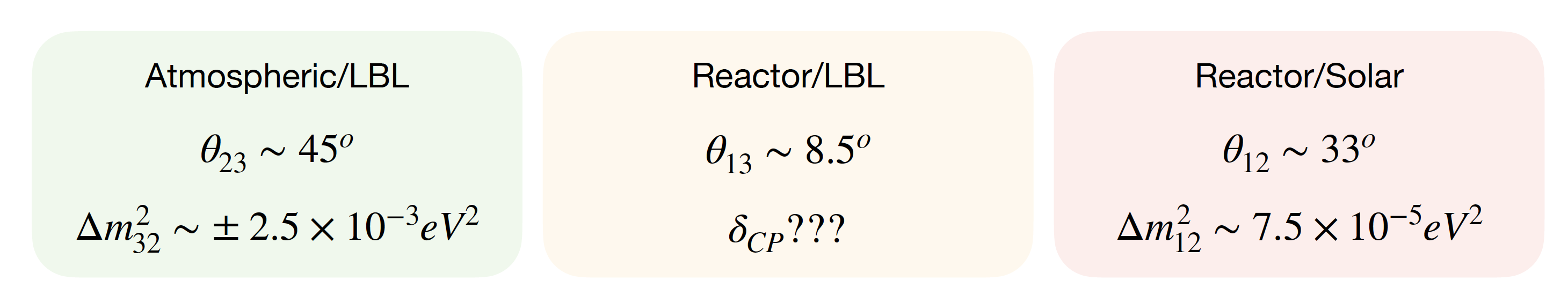 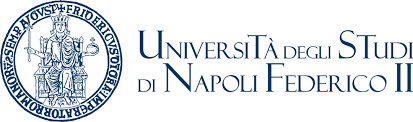 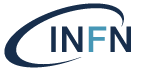 2
16/1/2025
F. Di Capua    Deep Underground Neutrino Experiment
The era of precision for neutrino physics
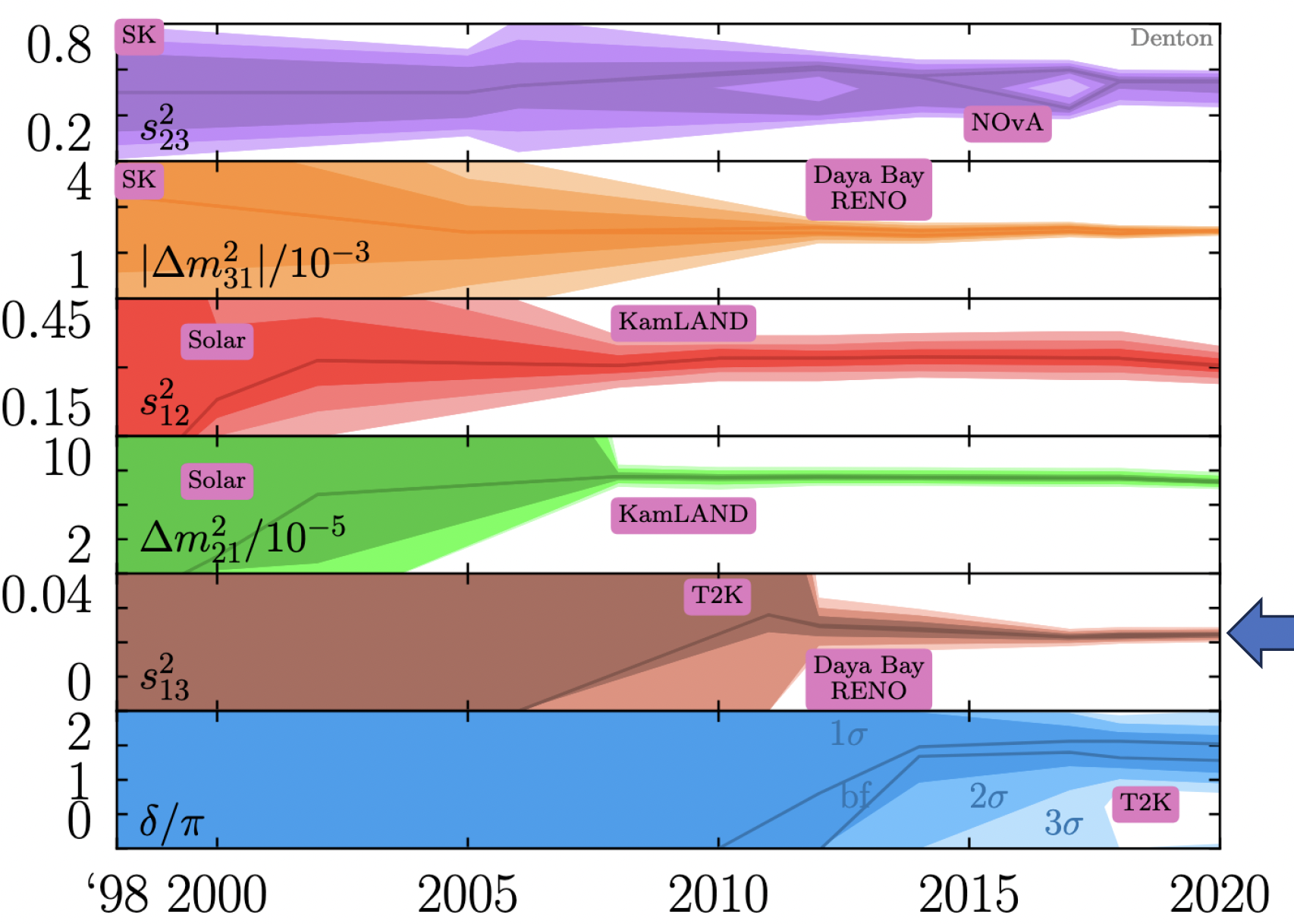 Remarkable progresses in last 20 years in determining neutrino properties
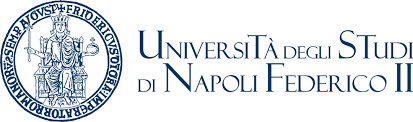 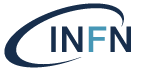 3
16/01/2025
F. Di Capua    Deep Underground Neutrino Experiment
Long-baseline Neutrino Oscillation: what is still missing?
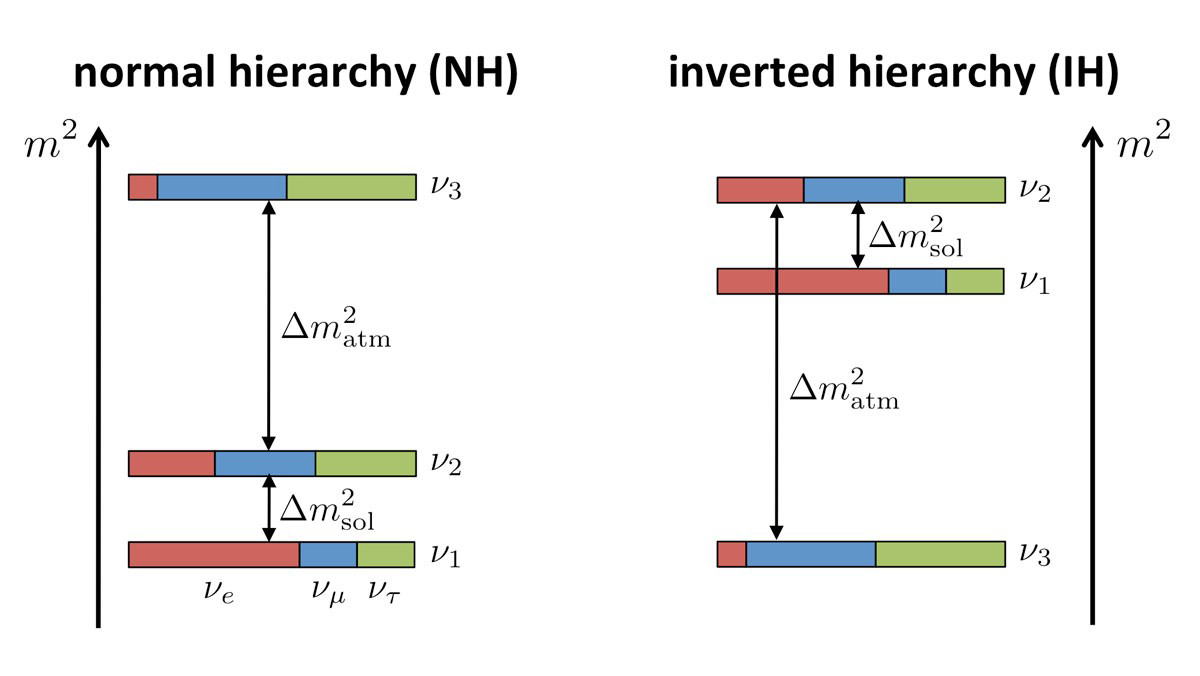 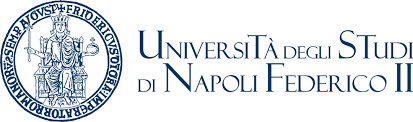 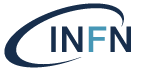 4
16/01/2025
F. Di Capua    Deep Underground Neutrino Experiment
Neutrino Oscillation in the 3-flavor model
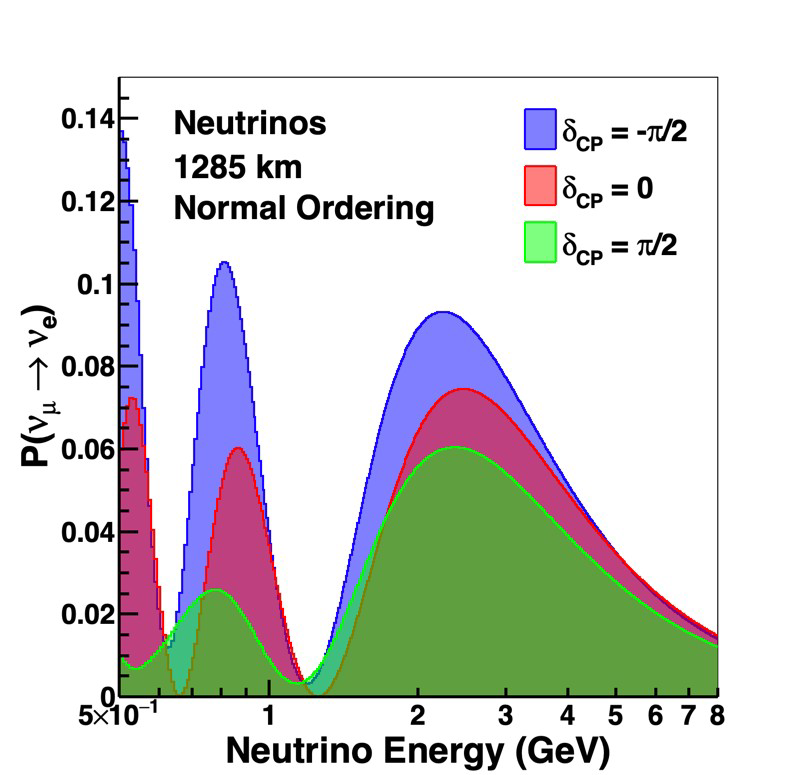 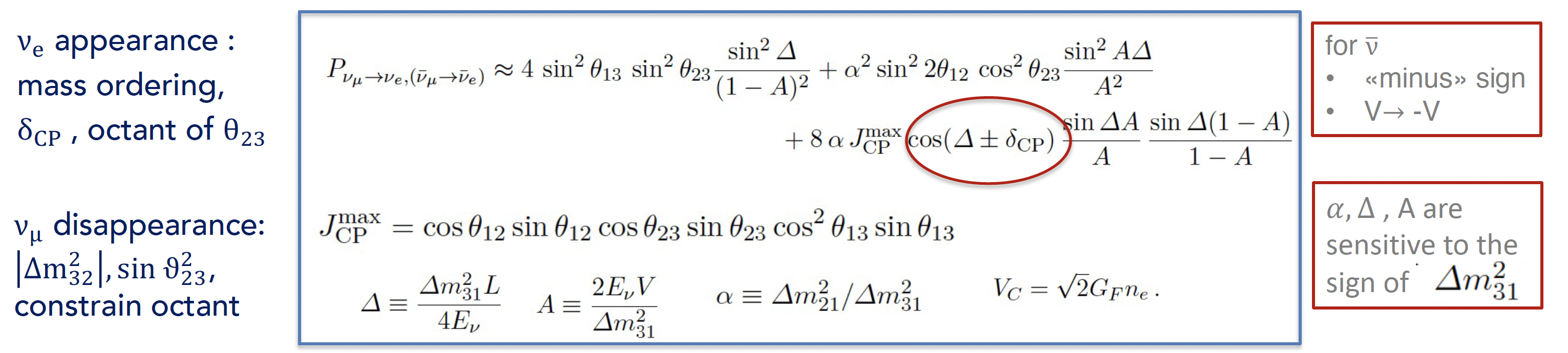 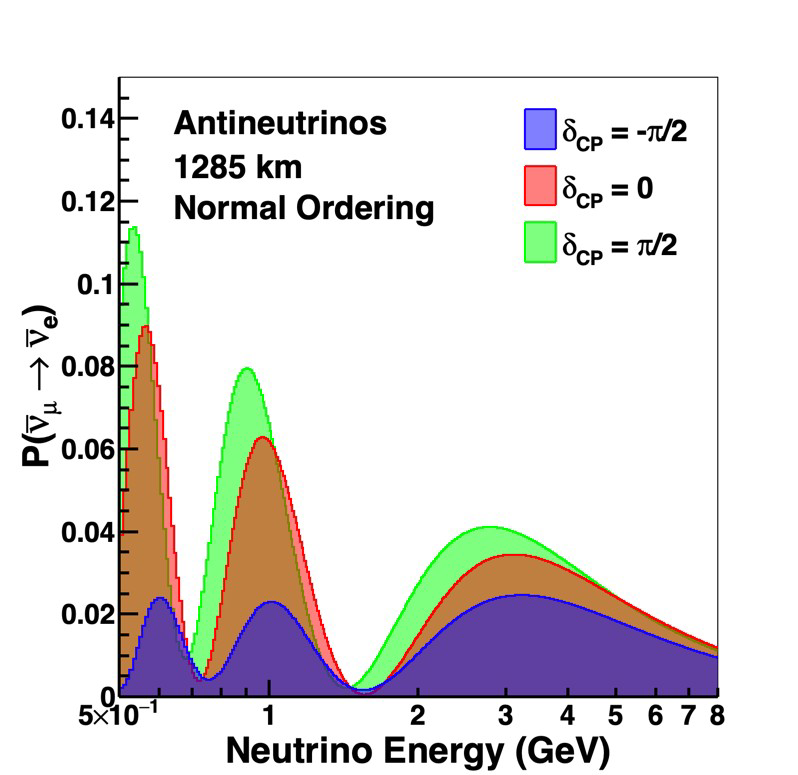 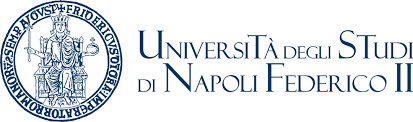 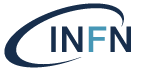 5
16/01/2025
F. Di Capua    Deep Underground Neutrino Experiment
The Deep Underground Neutrino Experiment (DUNE)
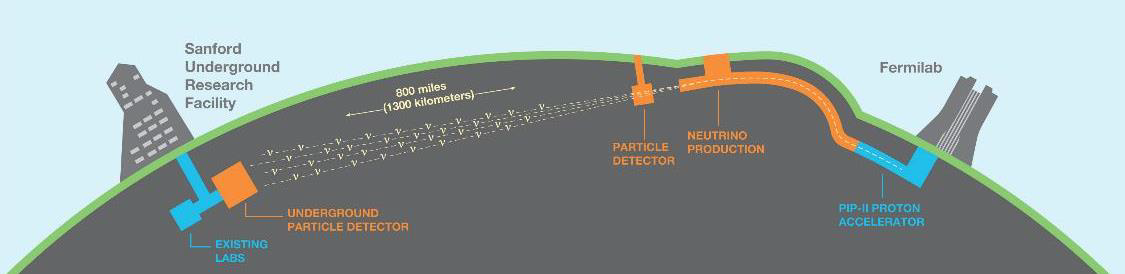 The most powerful neutrino beam in the world (1.2 MW upgradable to 2.4 MW) will be sent from Fermilab (Chicago) to SURF (South Dakota) along 1300 km distance to be detected by four liquid argon far detector modules (70 kton LAr) at 1.6 km deep underground and a near detector complex at 560 m from the neutrino source 
Wide-band neutrino energy spectrum enables detailed fitting of the oscillation parameters
Long-baseline allows to unambiguous measurement of the neutrino mass ordering
LAr TPC technology allows for precise reconstruction of the neutrino interactions
Near Detector complex allows for a careful control of systematics
Underground location of the Far Detector modules enables a wide astroparticle measurement program
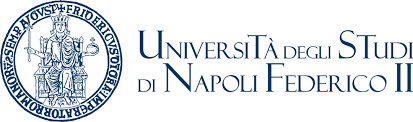 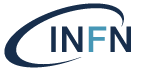 6
16/01/2025
F. Di Capua    Deep Underground Neutrino Experiment
DUNE: a broader physics program
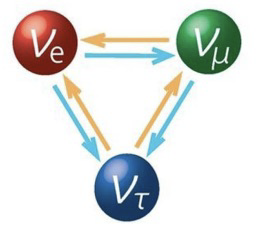 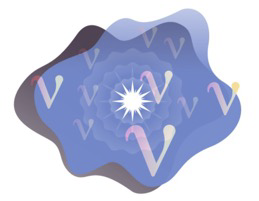 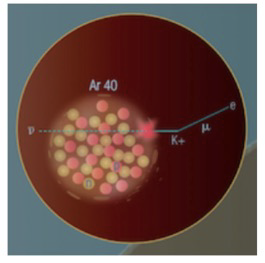 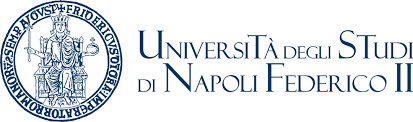 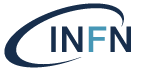 7
16/01/2025
F. Di Capua    Deep Underground Neutrino Experiment
The Long Baseline Neutrino Facility
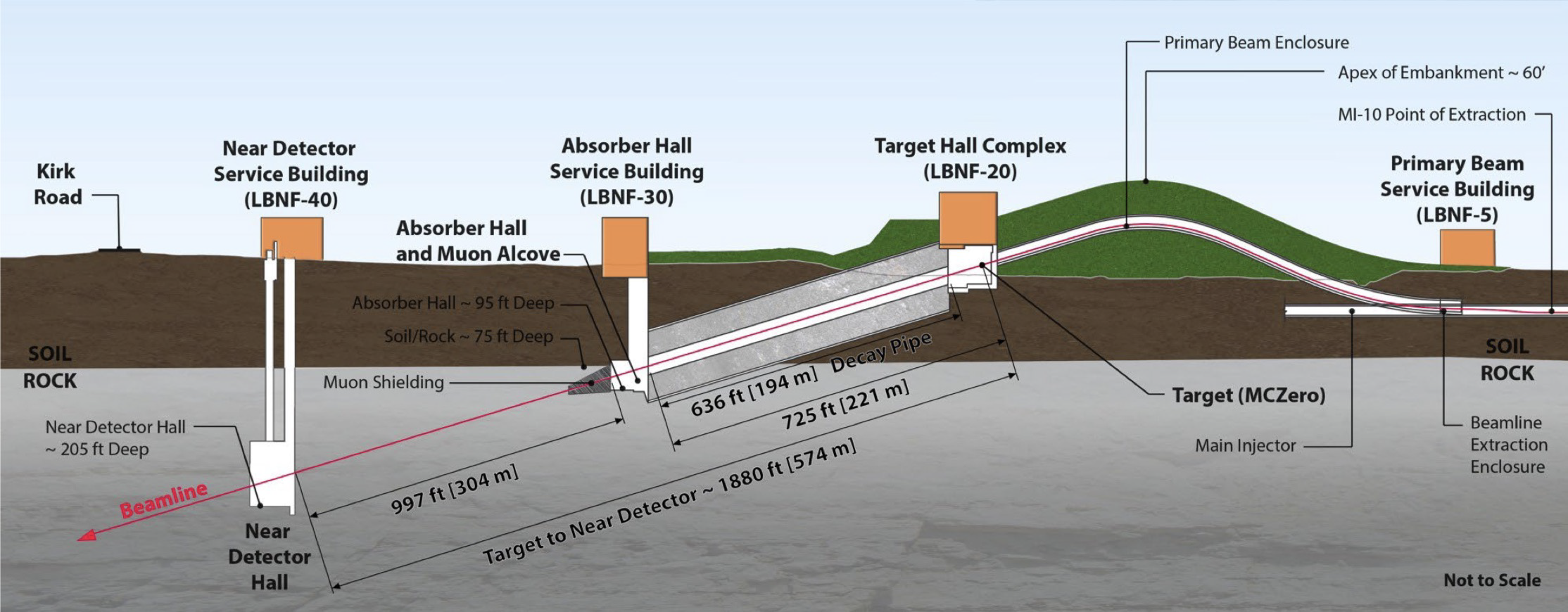 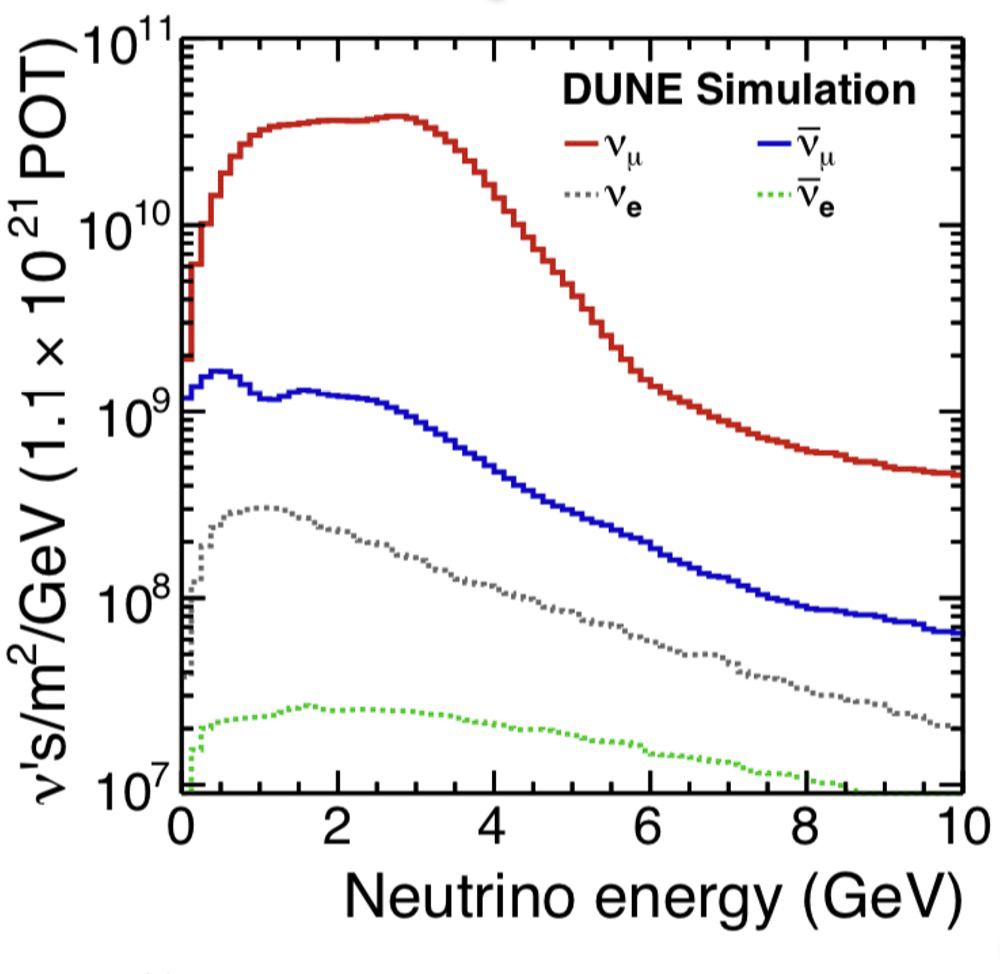 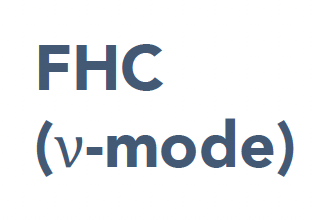 High intensity primary proton beam (60-120 GeV) on a graphite target (1.1-1.9)x1021 pot/yr
Neutrino beamline at a slope of 5.8°
Expected neutrino fluxes
Forward Horn Current (FHC) neutrino-enhanced
Reverse Horn Current (RHC) antineutrino-enhanced
Wide band beam
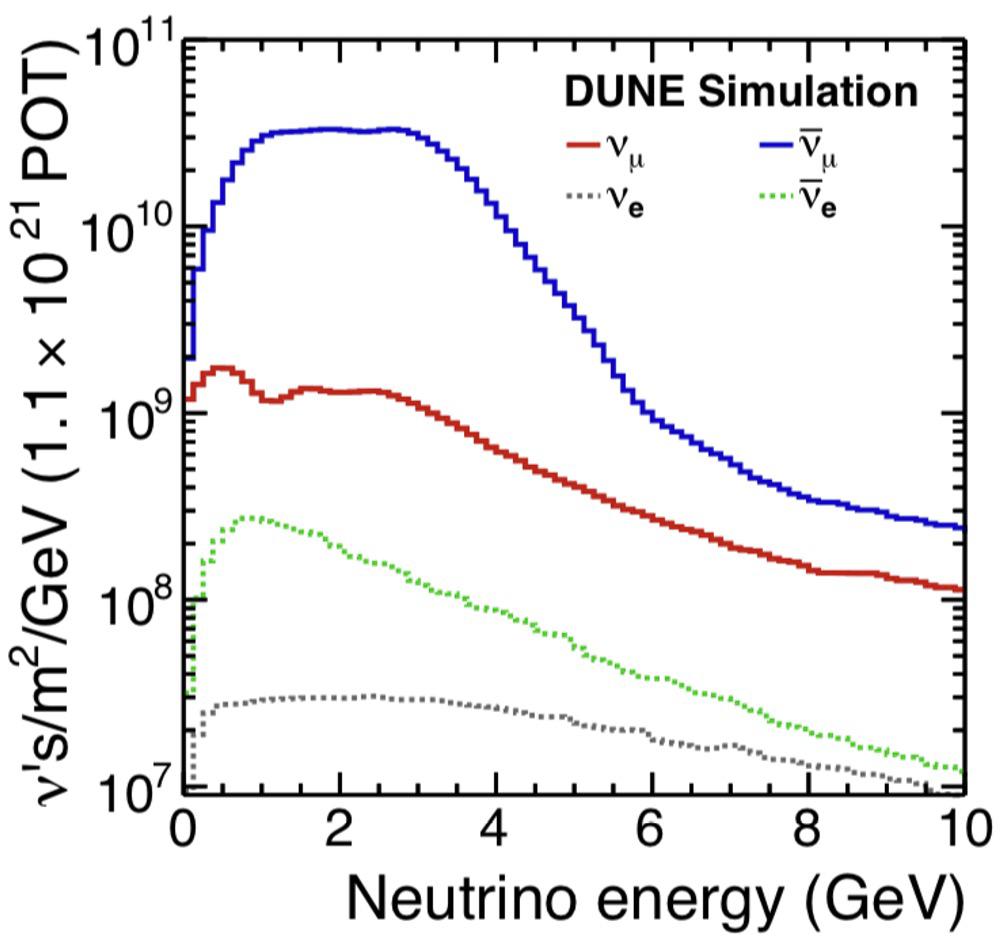 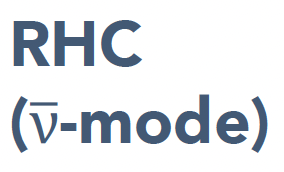 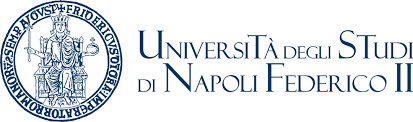 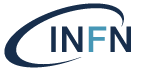 8
8
16/01/2025
F. Di Capua    Deep Underground Neutrino Experiment
The Long Baseline Neutrino Facility
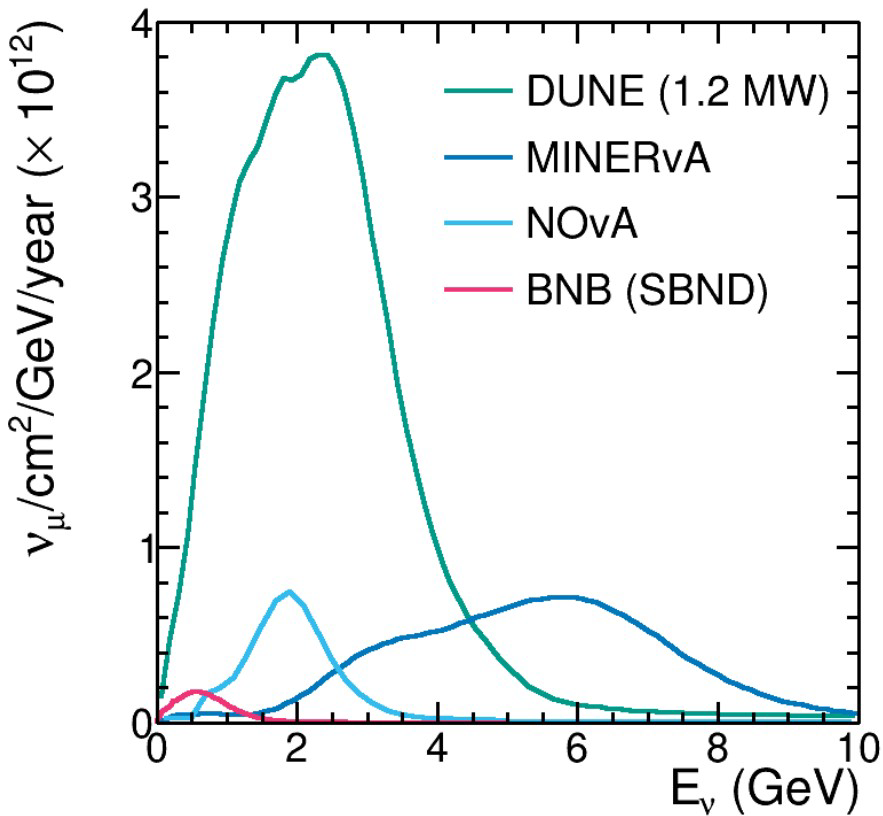 DUNE neutrino beam is far higher intensity than present-day experiments
Very high flux covering the full neutrino oscillation curve between the oscillation minimum (1.27 GeV) and the oscillation maximum (2.54 GeV) with coverage of second maximum (0.8 GeV)
Recent development: Beam upgrade (ACE-MIRT) could increase beam intensity > 2 MW by decreasing the time between spills from 1.2 s to 0.6 s, can be achieved before DUNE operations begin
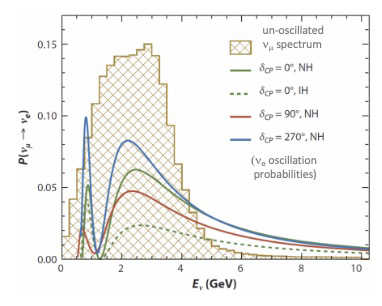 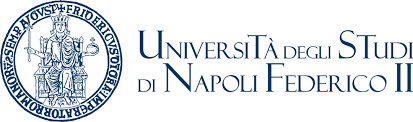 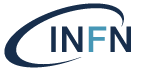 9
9
16/01/2025
F. Di Capua    Deep Underground Neutrino Experiment
LAr TPC: working principle
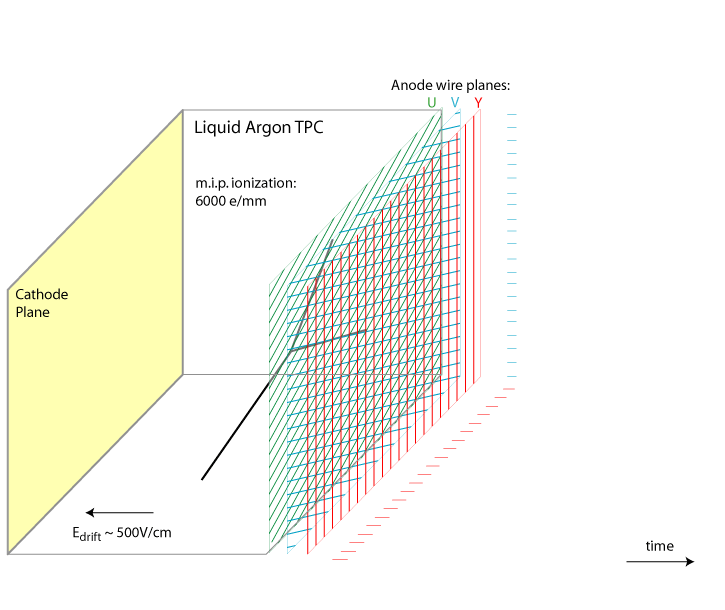 Detection principle first conceived by C. Rubbia (1977)
Charged particle from neutrino interaction in LAr produces free ionization electrons and scintillation light (128 nm)
Light is quickly detected by photon detection system
Electrons slowly drift to anode instrumented with readout wires/strip
Each wire/strip plane provide a 2D (s, t) view of the ionization event. Multiple 2D views results in a 3D image of the event
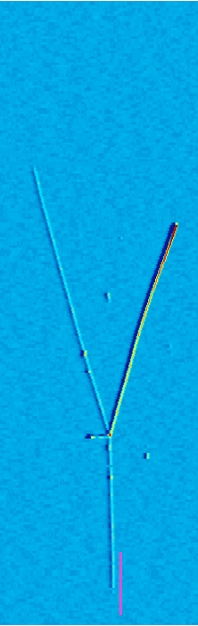 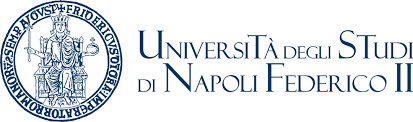 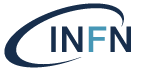 10
10
16/01/2025
F. Di Capua    Deep Underground Neutrino Experiment
LAr TPC: particle imaging at kTon scale, flavor identification & energy reconstruction
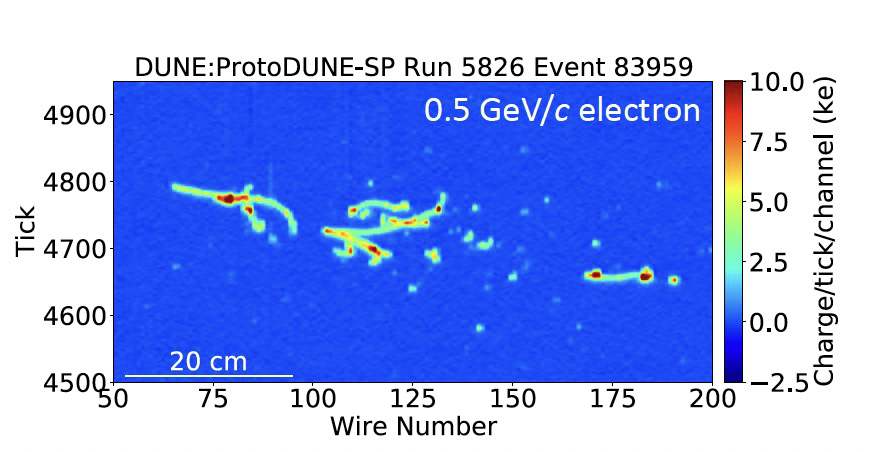 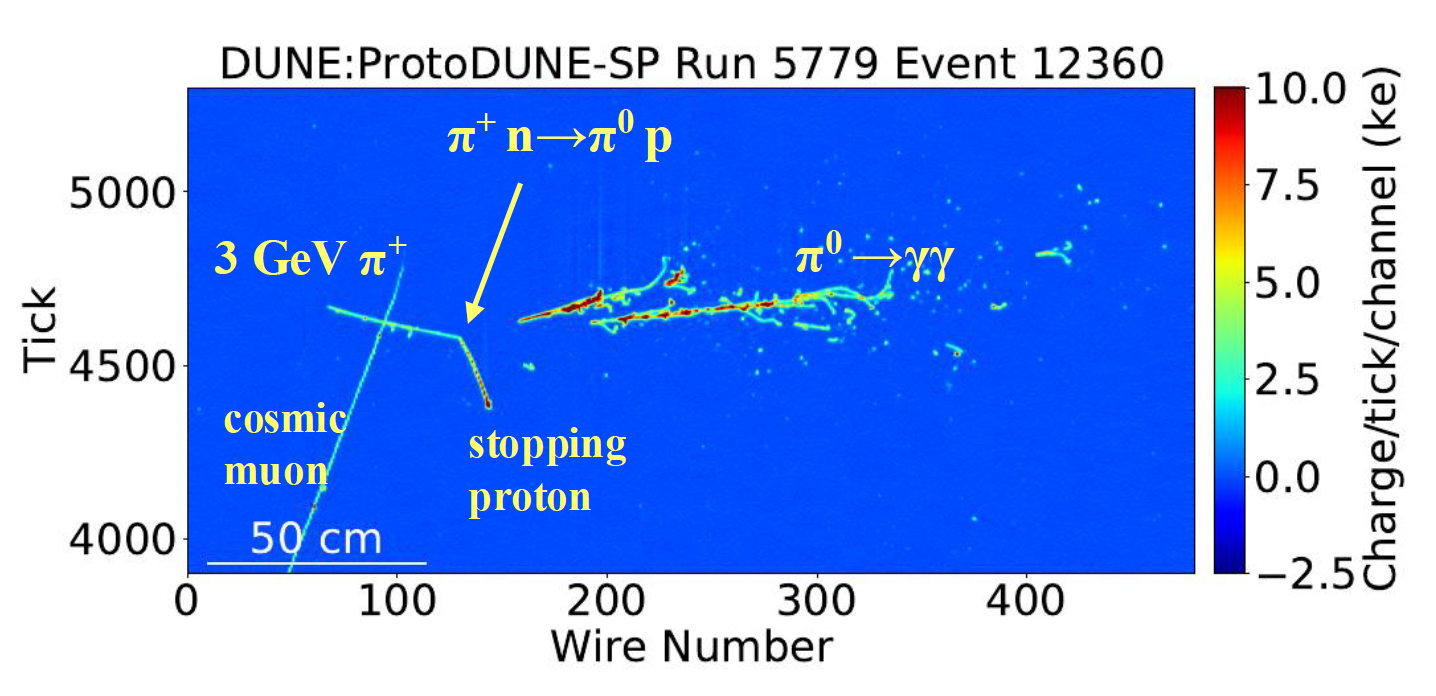 ProtoDUNE data
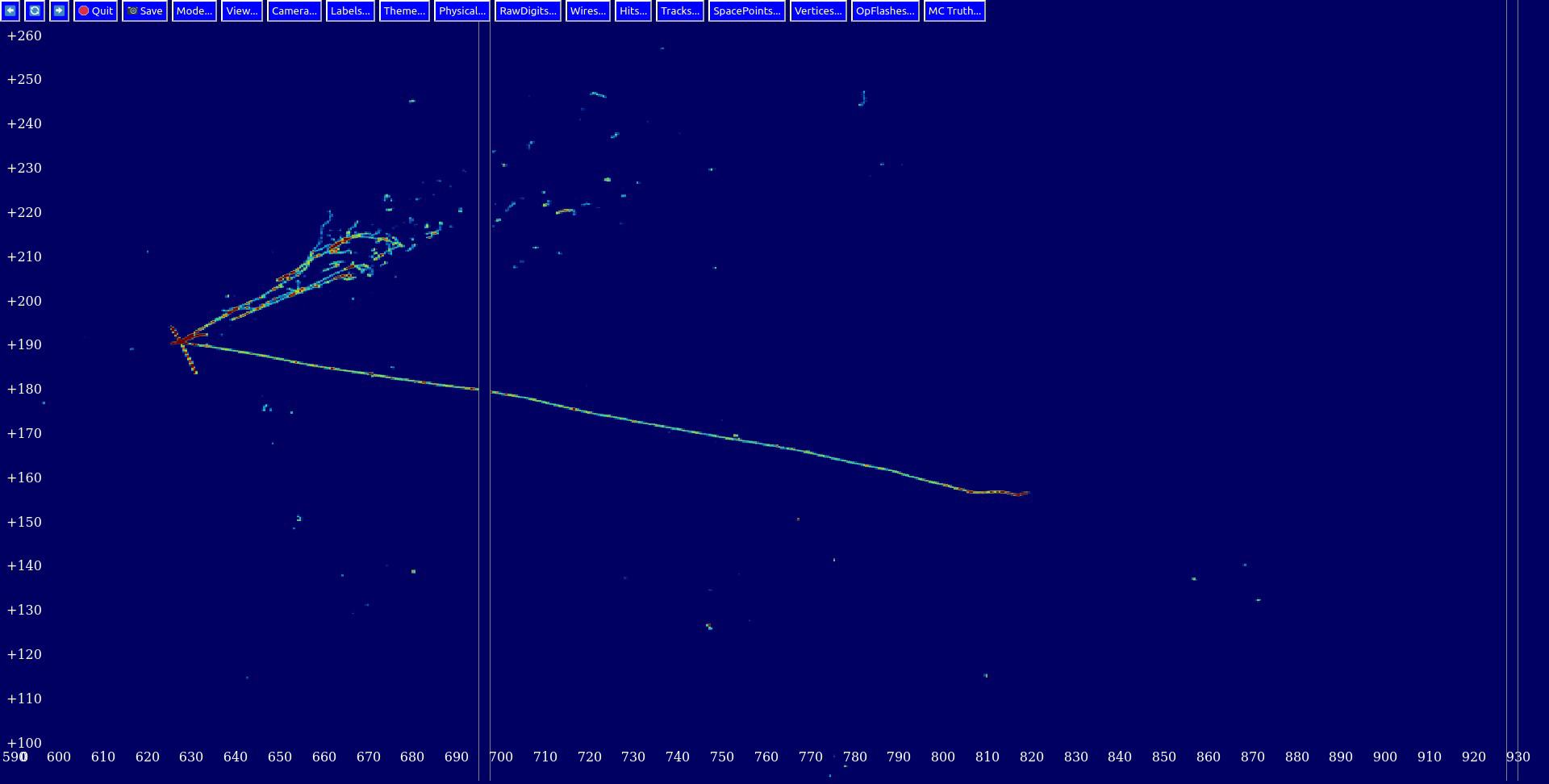 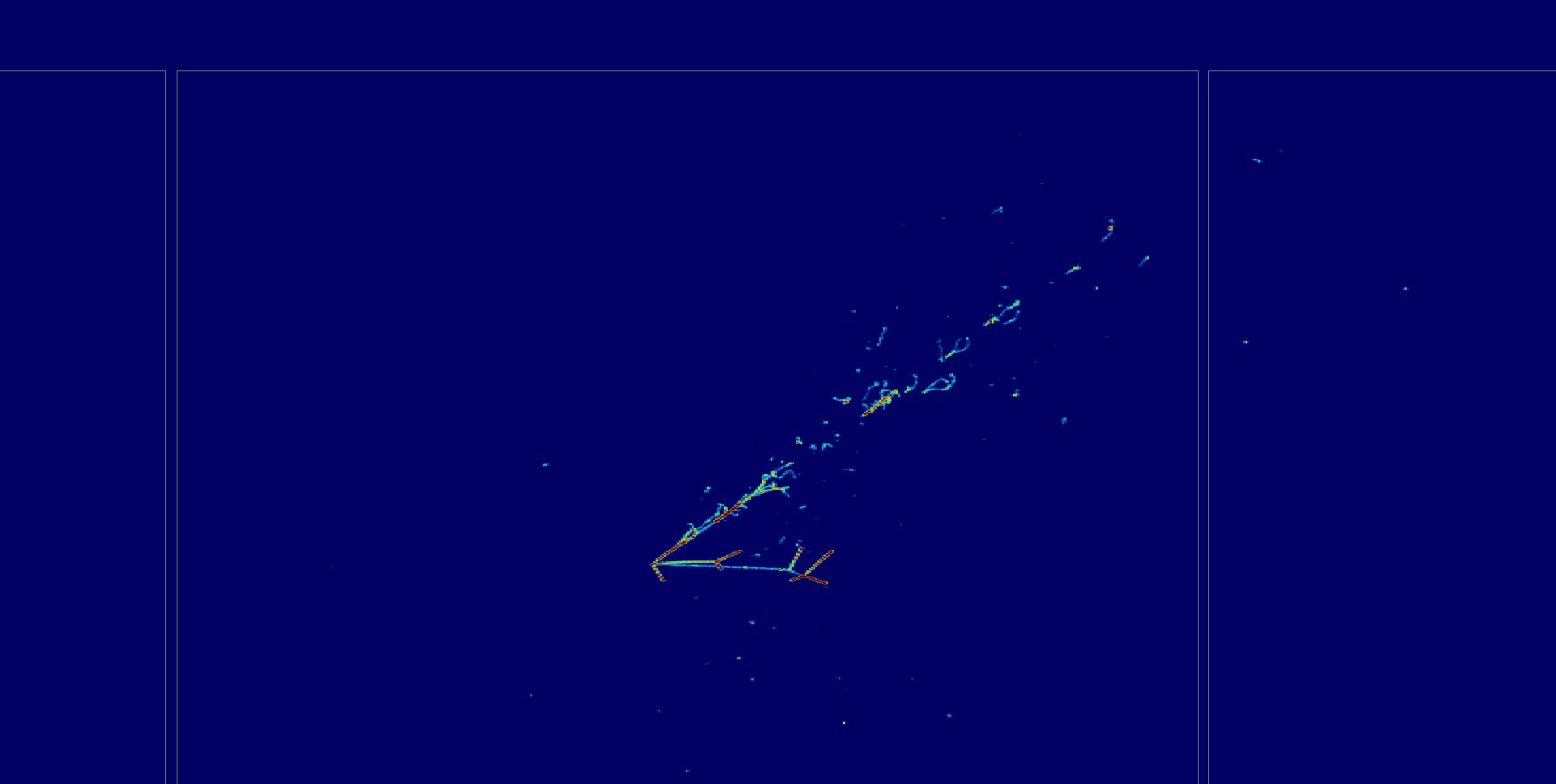 Simulated neutrino events
Good capability of pion reconstruction (in final state for 60% of DUNE interactions)
Excellent electron/muon separation
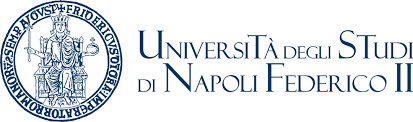 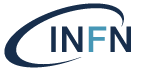 11
11
16/01/2025
F. Di Capua    Deep Underground Neutrino Experiment
Far detector: two different readout technologies
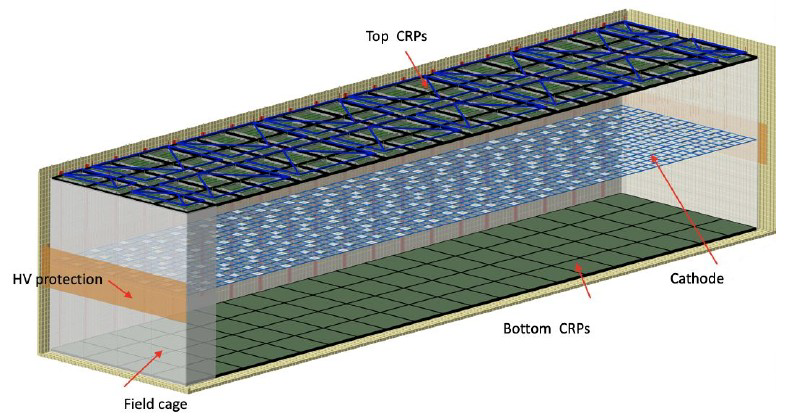 FD1
FD2
APA
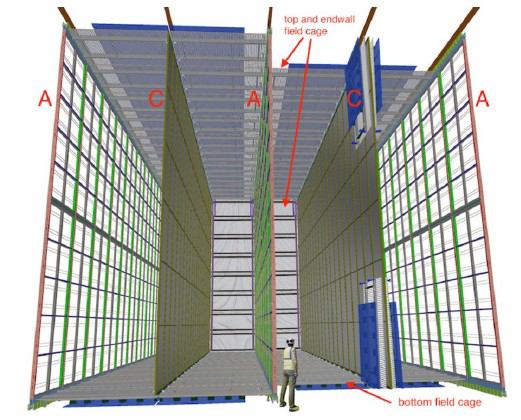 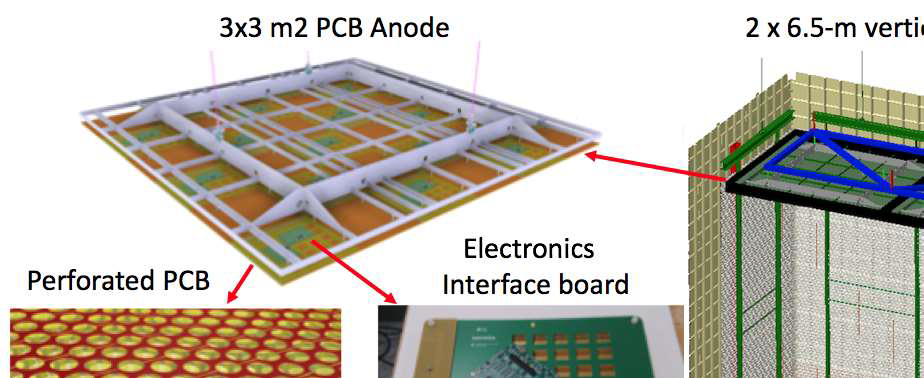 Charge Readout Planes (CRP)
FD1 module will use Horizontal Drift technology: four 3.5 m drift regions (3.5 m x 12 m x 58 m), charge readout with 348,000 wires in 150 Anode Planes Assembly (APA). Similar to ICARUS, MicrobooNE, SBND. Photon detection: X-Arapuca module (SiPM based light trap), about 300,000 SiPM
FD2 module will use Vertical Drift technology (two volumes 13.5 m x 6.5 m drift x 60 m),  charge readout with strips (perforated PCB). Photon detection on the field cage walls and on the cathode @300 kV; decoupling from HV achieved with optical fibers for power and signal transmission. Larger active volume, cheaper than FD1 and similar performances
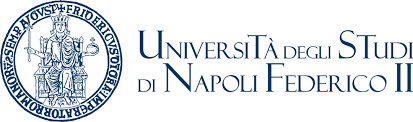 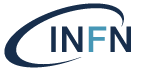 12
12
16/01/2025
F. Di Capua    Deep Underground Neutrino Experiment
Near Detector Complex
Main purpose 
measure the rate and spectrum of v’s before oscillations
constraint systematic uncertainties (flux, cross-sections, detector response) for oscillation measurement
ND is a (movable) LArTPC (ND-LAr) + muon spectrometer (TMS) and a fixed magnetized tracker+calorimeter (SAND)
Off-axis data constrains energy dependence of neutrino cross sections
Same target and same technology to predict reconstructed Ev in Far Detector
On-axis magnetized detector (SAND) for beam monitoring and neutrino energy measurement: repurposes solenoid magnet and ECAL from KLOE,
SAND allows fine-grained, particle-by-particle reconstruction with very low rescattering, excellent for highly exclusive neutrino-nucleus measurements
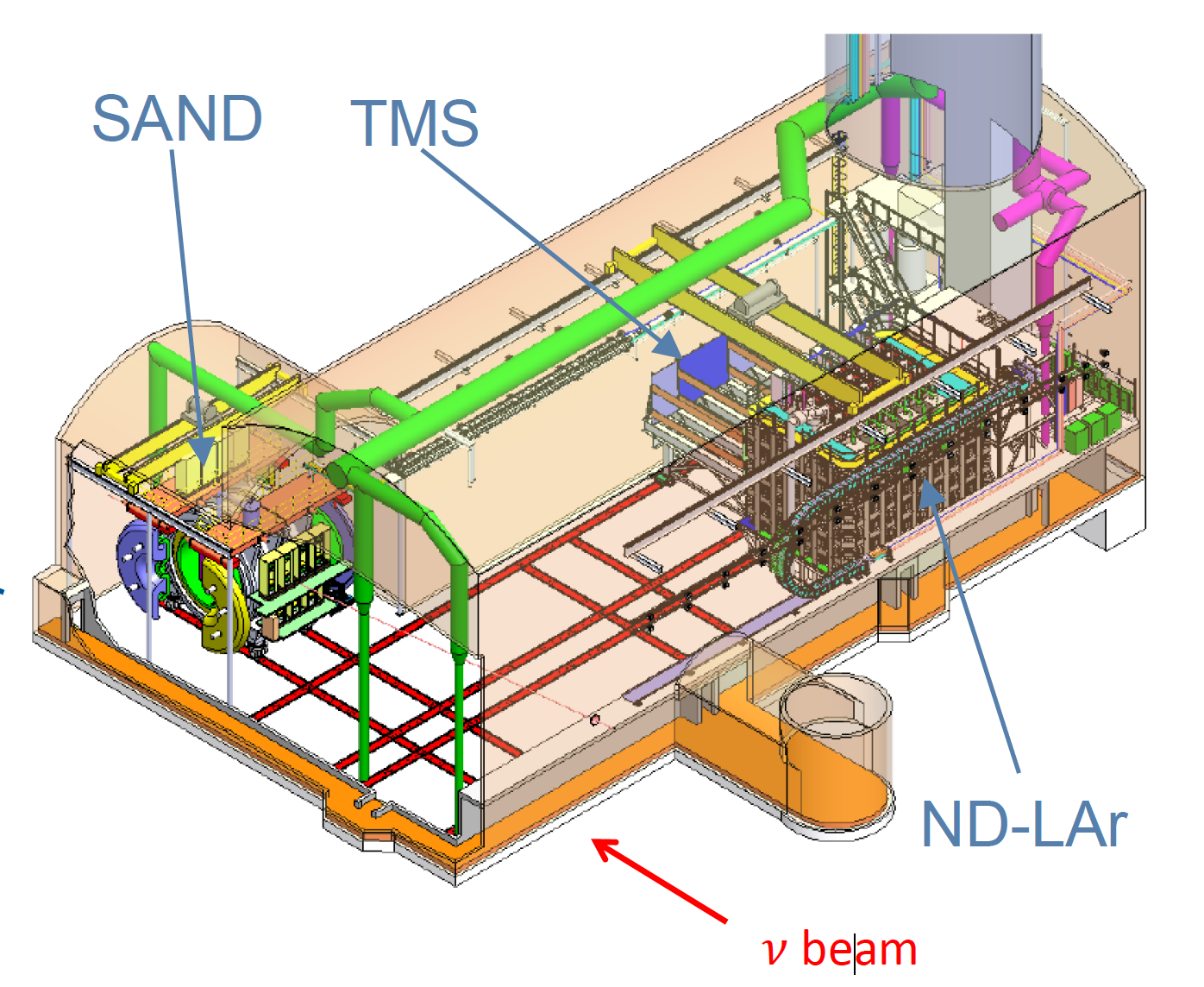 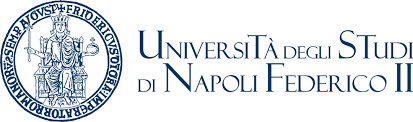 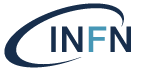 13
13
16/01/2025
F. Di Capua    Deep Underground Neutrino Experiment
DUNE Construction: Phase I
Detector installation starting in 2026
Full near + far site facility and infrastructure
Two 17 kt LArTPC modules
1.2 MW upgradeable neutrino beamline
Movable LArTPC ND+muon spectrometer, SAND
On-axis near detector
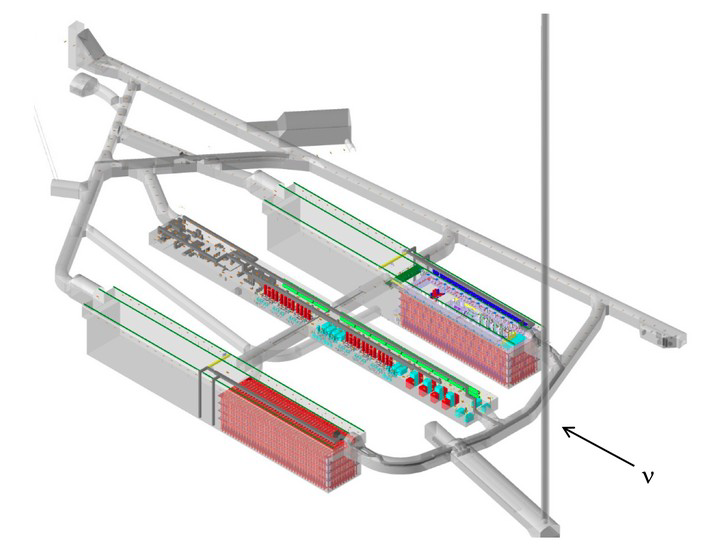 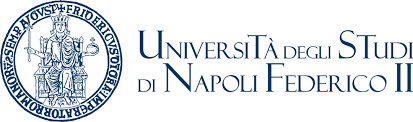 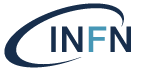 14
14
Building DUNE: construction schedule
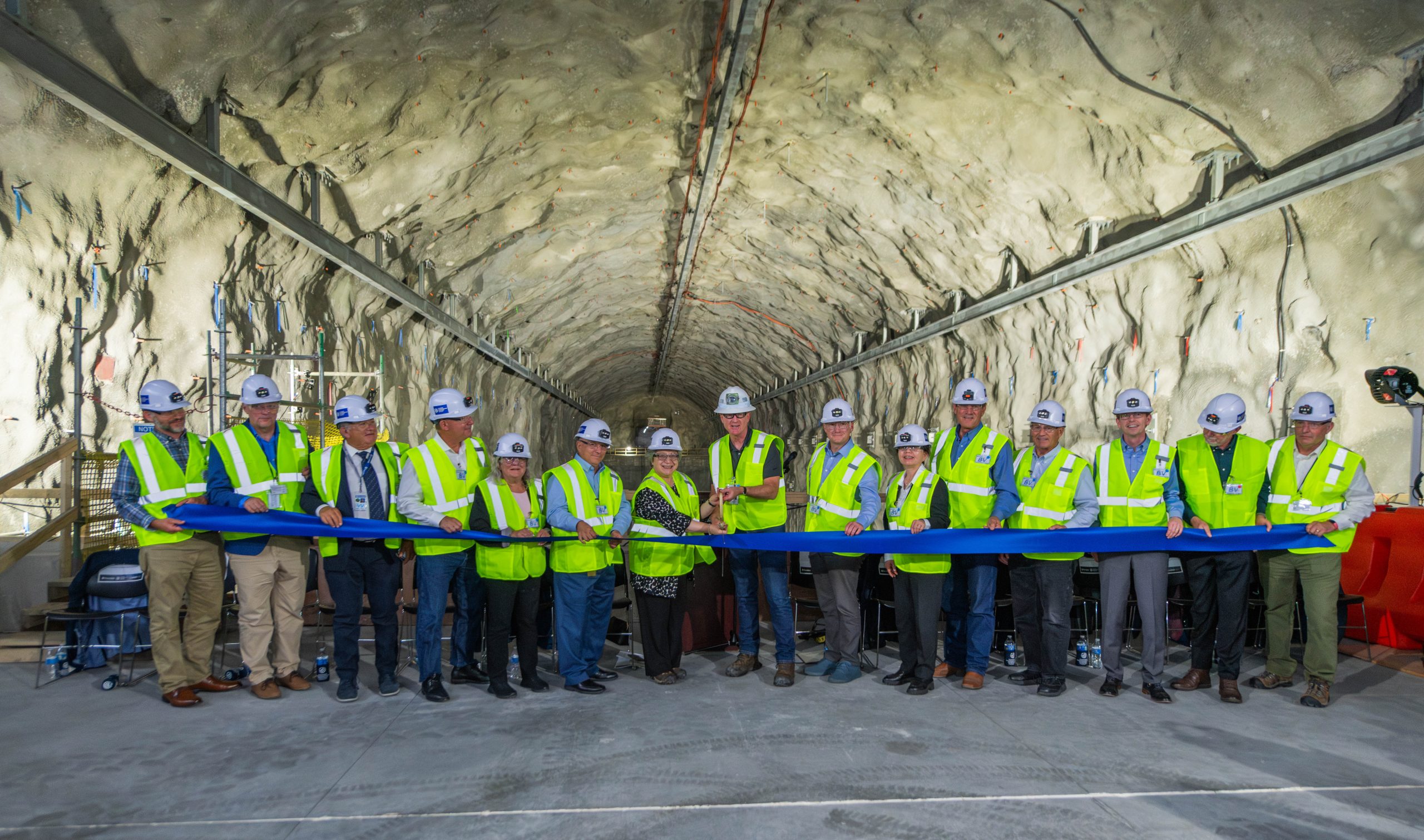 Far site excavation is complete
Next: Building and Site infrastructure work until mid-2025
Cryostat warm structure has been shipped from CERN to US, to be installed in 2025-26
Detector installation in 2026-27
Purge and fill with liquid argon in 2028
Physics in early 2029 
Beam physics with Near Detector 2031
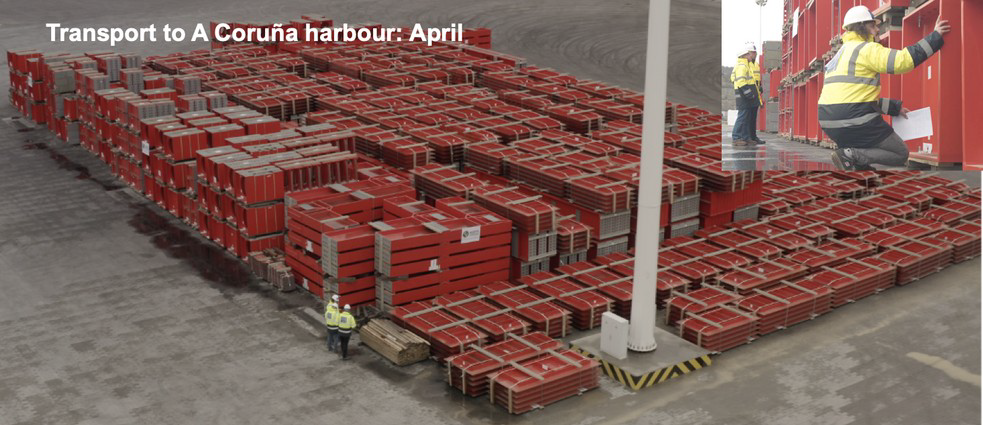 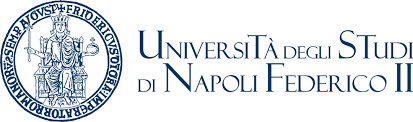 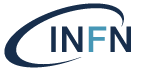 15
15
16/01/2025
F. Di Capua    Deep Underground Neutrino Experiment
DUNE Construction: Phase II
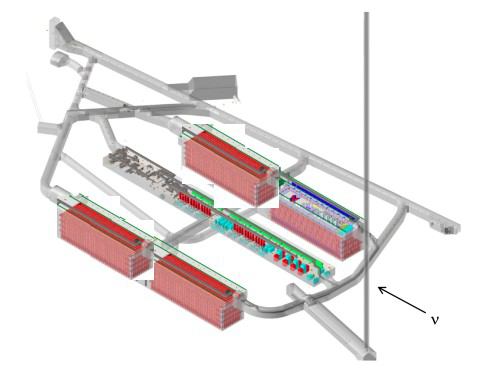 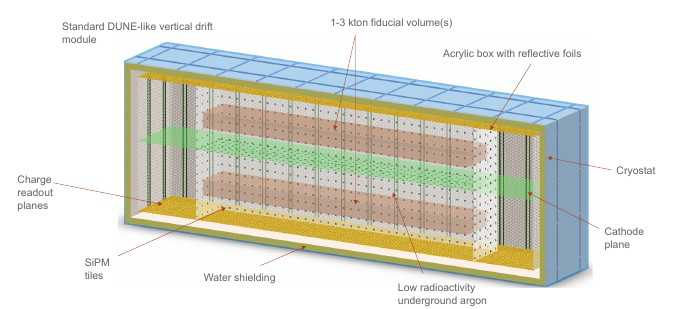 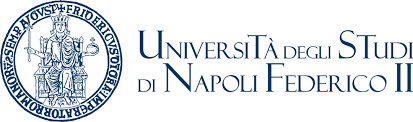 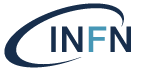 16
16
16/01/2025
F. Di Capua    Deep Underground Neutrino Experiment
ProtoDUNEs at CERN
First Phase of ProtoDUNEs 
Construction and operation of ProtoDUNEs at CERN (2018-2020)
Succesfull demonstration of the DUNE LArTPC
Several ongoing analysis (hadron-Ar cross section)
Second Phase of ProtoDUNEs (2020-2023 construction + operations 2024-2025)
ProtoDUNE Horizontal Drift
Final technical solution for all FD-HD subdetectors
Detector filled and currently taking data with charged-particle beams and cosmic muons	
ProtoDUNE-Vertical Drift
Realization of a Module-0 detector in 2022-2023
LAr will be transferred to ProtoDUNE-VD in October with operations starting in early 2025
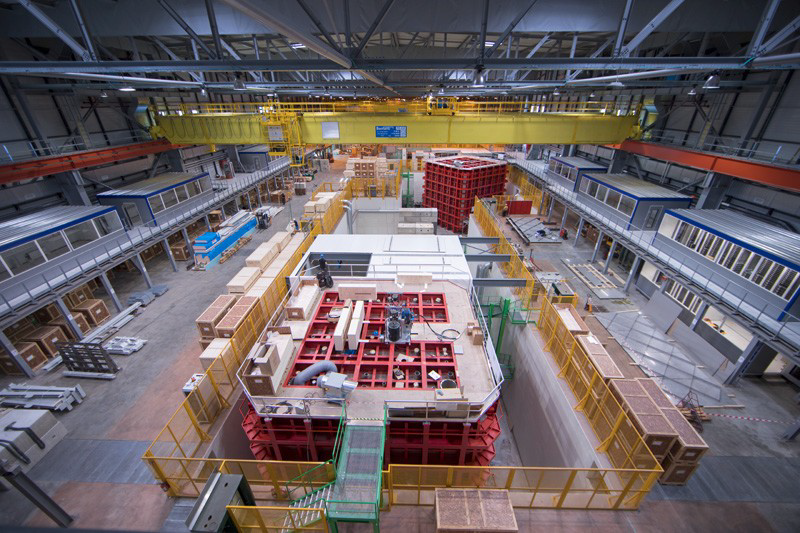 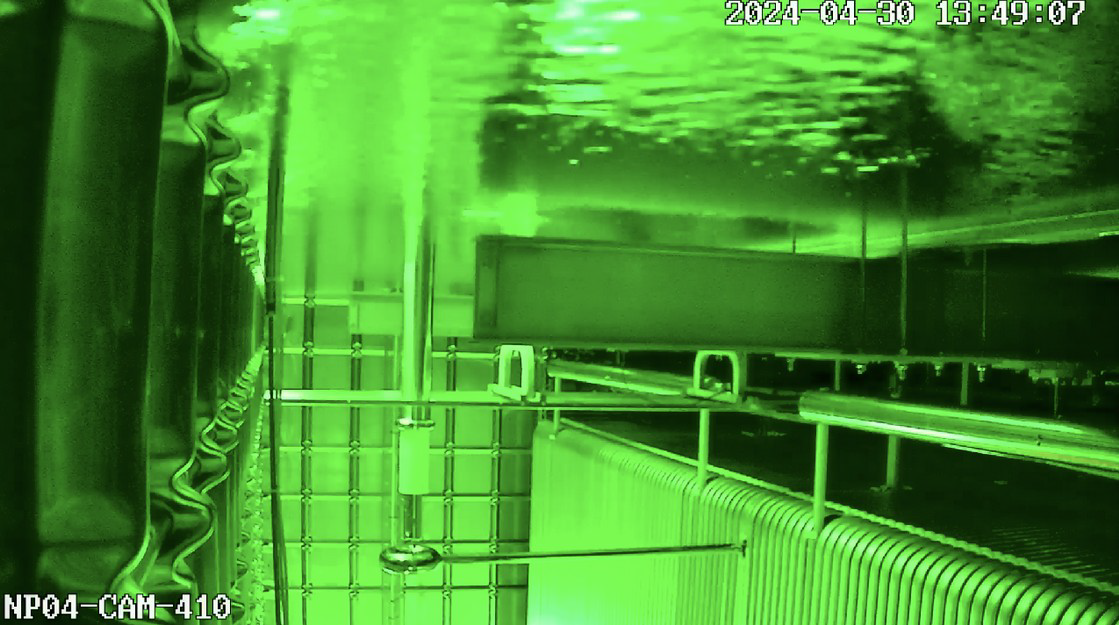 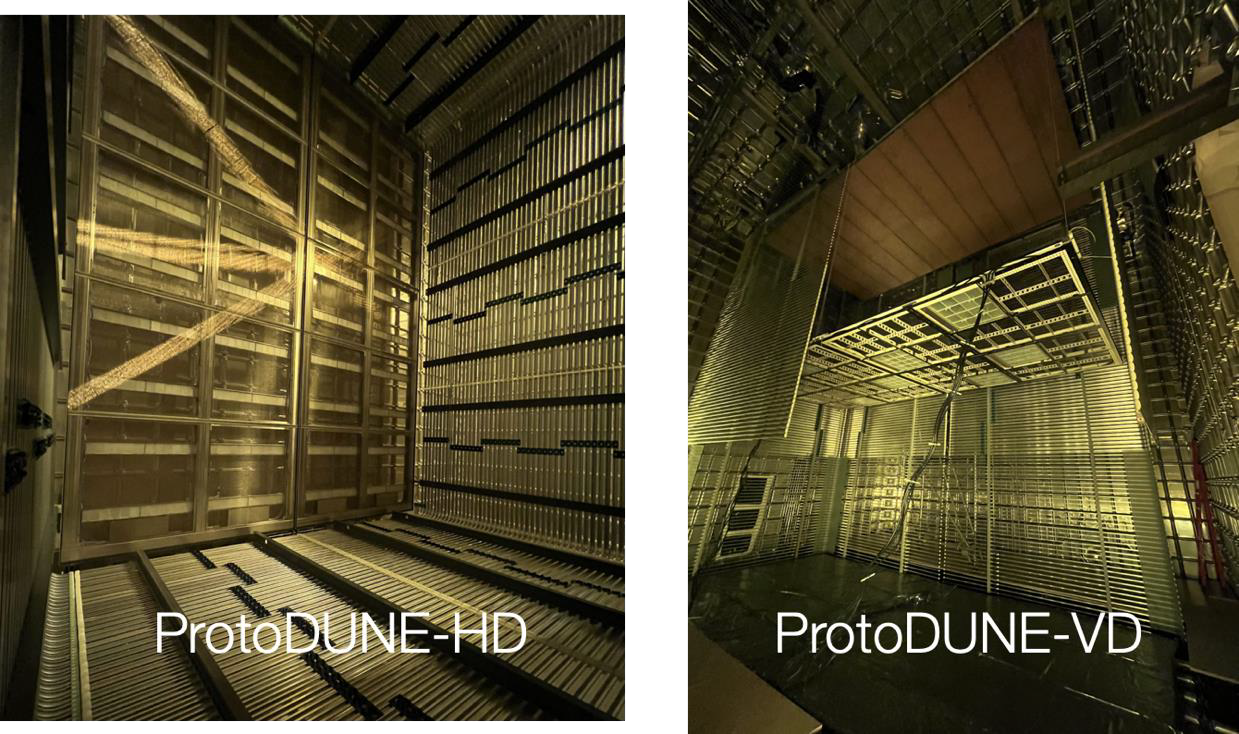 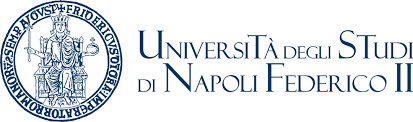 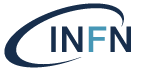 17
17
16/01/2025
F. Di Capua    Deep Underground Neutrino Experiment
Neutrino energy spectra at Far  Detector
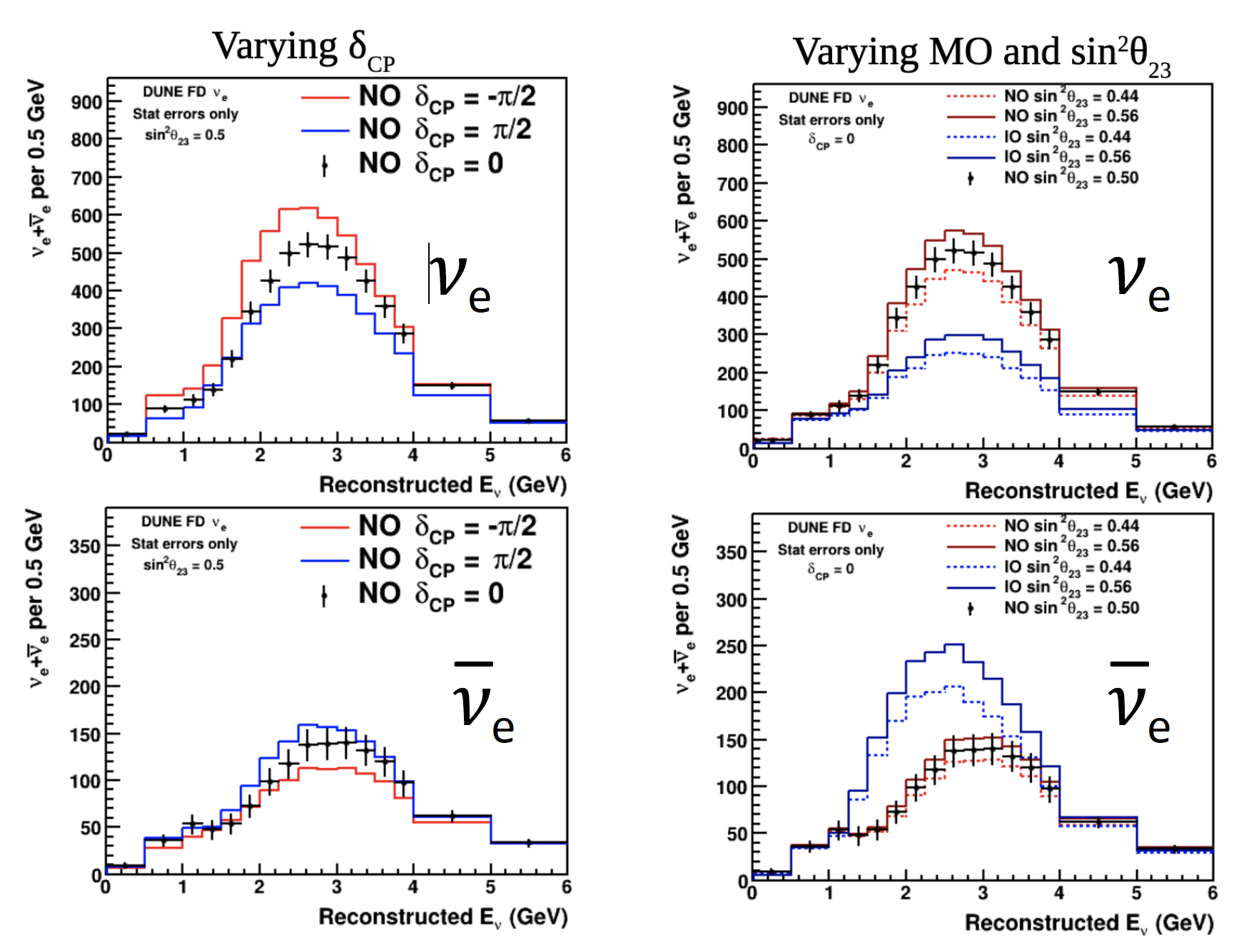 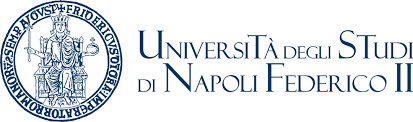 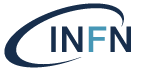 18
18
16/01/2025
F. Di Capua    Deep Underground Neutrino Experiment
Mass order and CPV DUNE Sensitivity
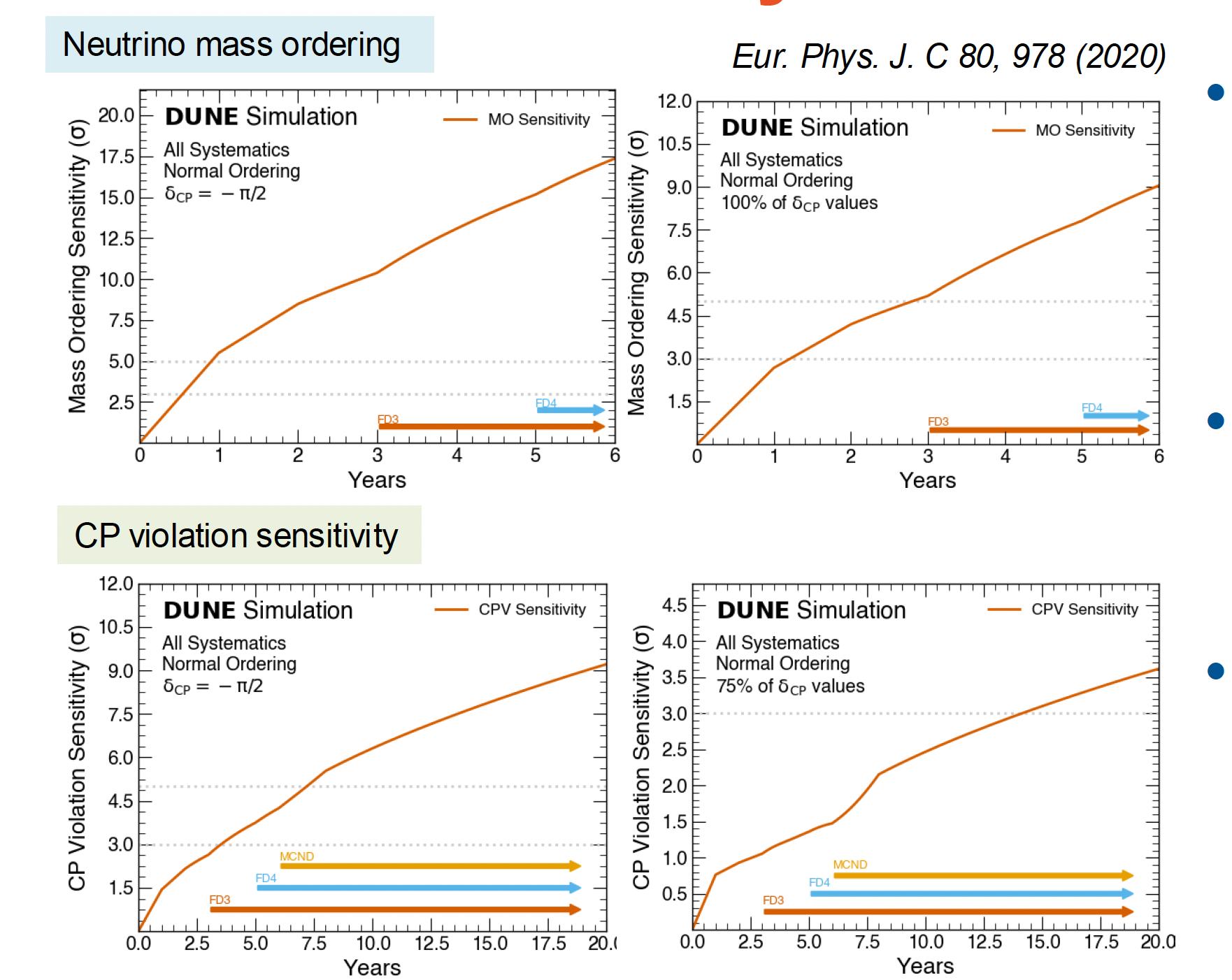 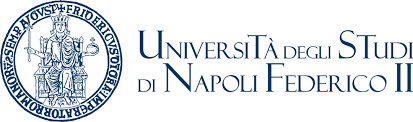 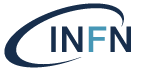 19
19
Astrophysical neutrinos in DUNE
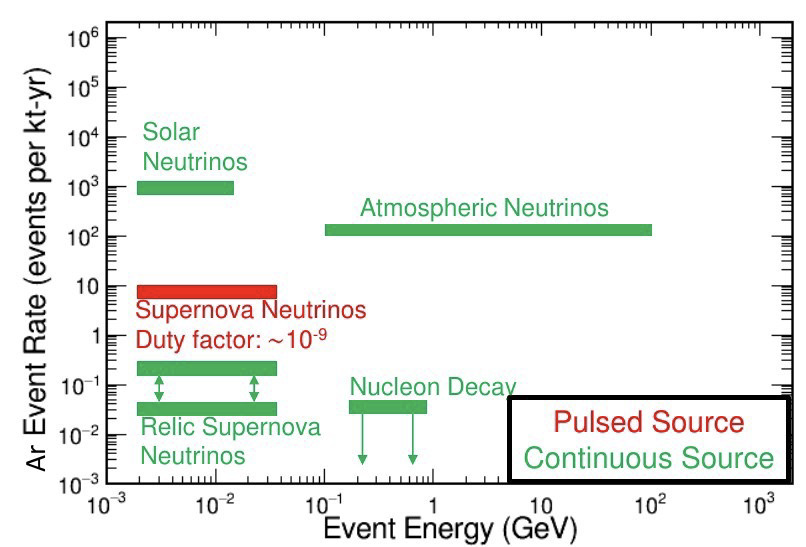 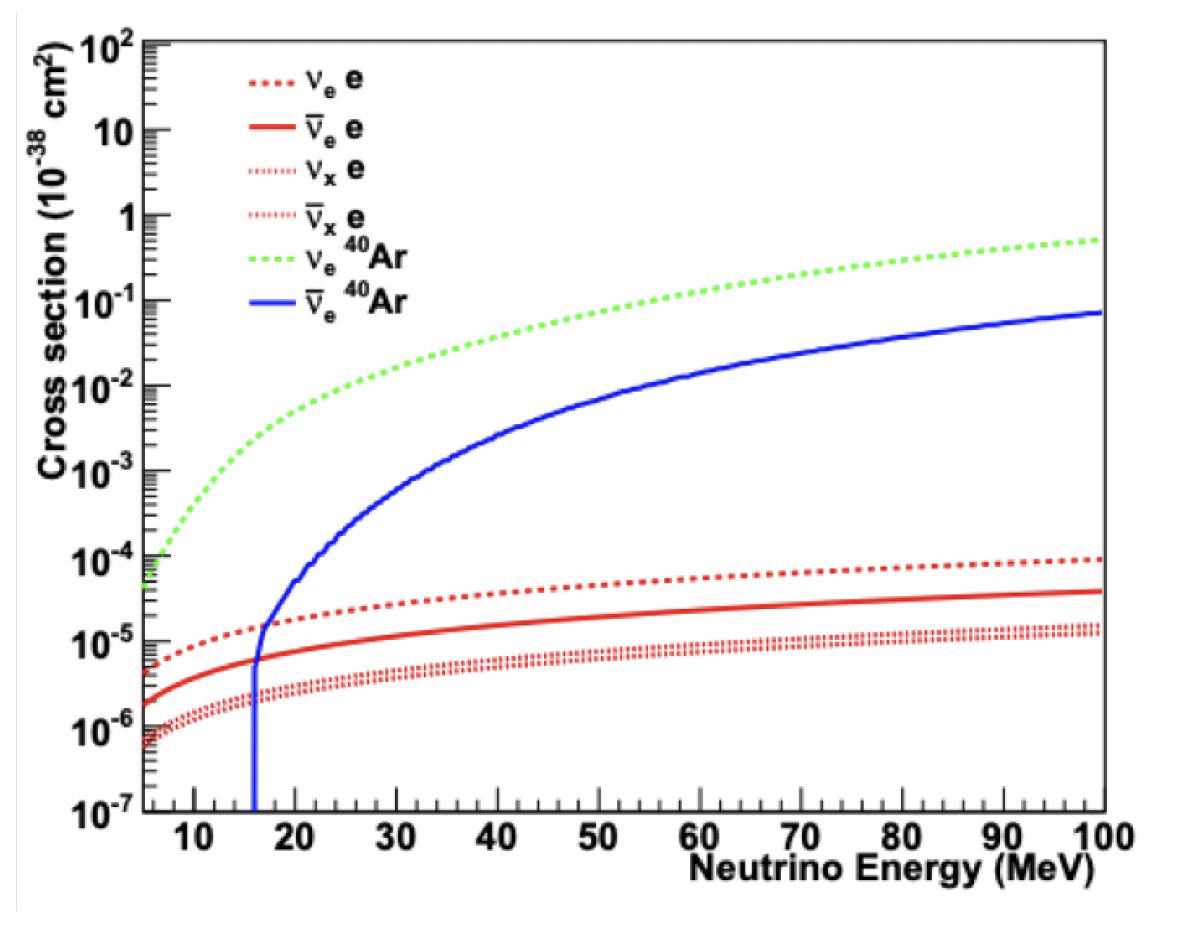 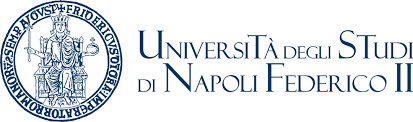 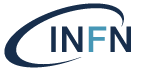 20
20
16/01/2025
F. Di Capua    Deep Underground Neutrino Experiment
Supernova burst neutrinos
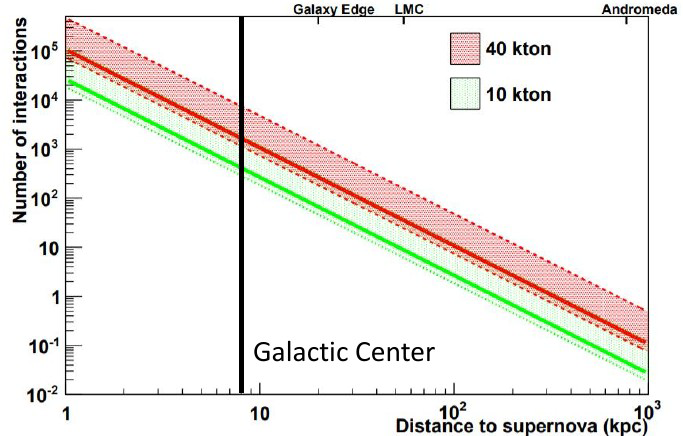 DUNE will observe thousand of neutrino interactions from a galactic supernova burst
Time and energy spectra are sensitive to core collapse mechanism and stellar evolution
Neutronization through electron capture (depending from oscillation and MO)
Matter falling into core during accretion
Emission cools as neutrinos diffuse
Pointing capabilities: ES channel, about 5° resolution
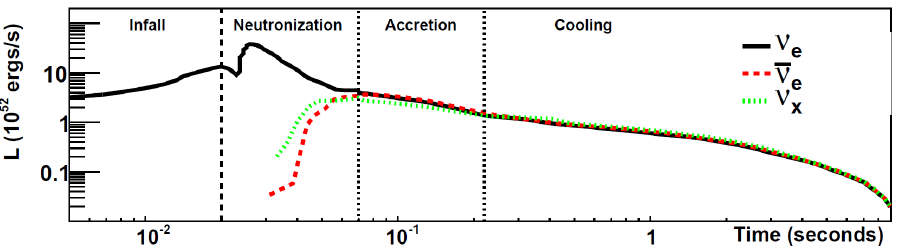 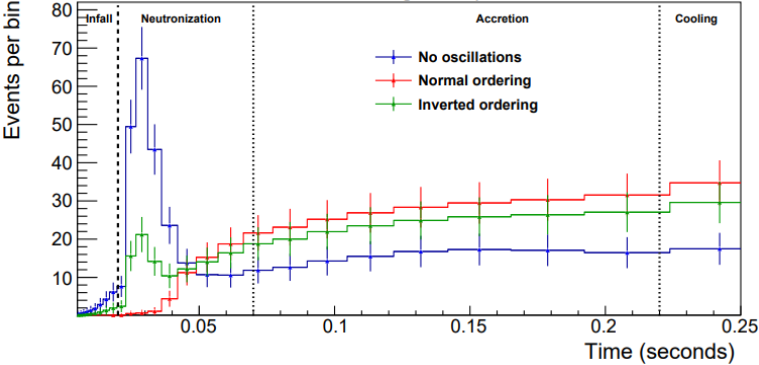 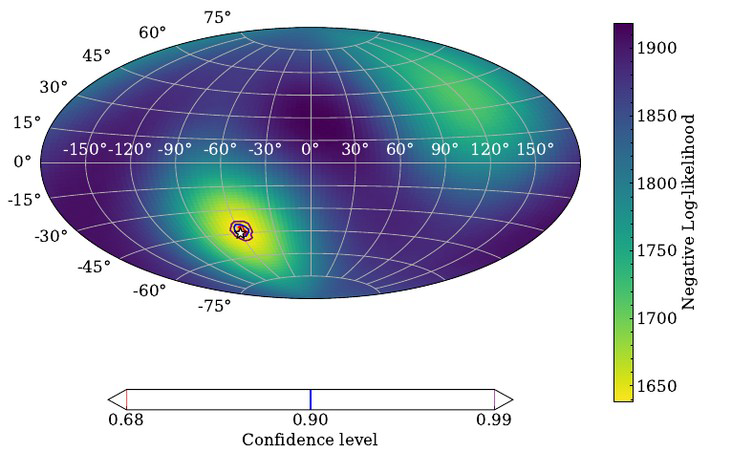 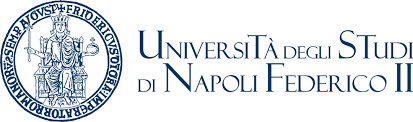 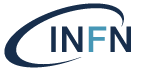 21
21
16/01/2025
F. Di Capua    Deep Underground Neutrino Experiment
DUNE activities in Naples
Main involvment in the Photon Detection System
Characterization of the PDS module (Megacell)
PDE of SiPMs at cryogenic temperatures
European site for evaporation of the wavelength shifter
Active participation to ProtoDUNE (analysis and simulation)
Proposal for a new design for Far Detector 3
Simulation and perfomance study
In situ R&D small prototypes
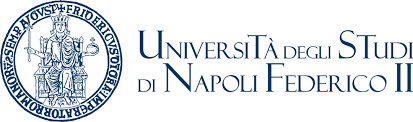 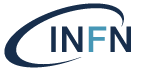 22
16/01/2025
F. Di Capua    Deep Underground Neutrino Experiment
Photon Detection System (FD)
VUV scintillation light produced in LAr
PTP shifter deposited on the dichroic external side converts VUV light to a wavelenght < dichroic cutoff (light transmitted)
The internal WLS bar converts the primary shifted photons to a wavelenght > dichroic cutoff (light is trapped)
After reflections the photons can be detected by SiPM positioned laterally with respect to the WLS plane
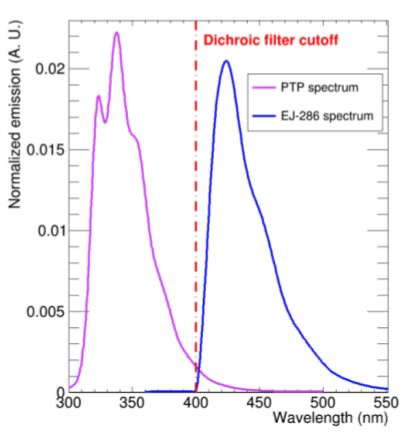 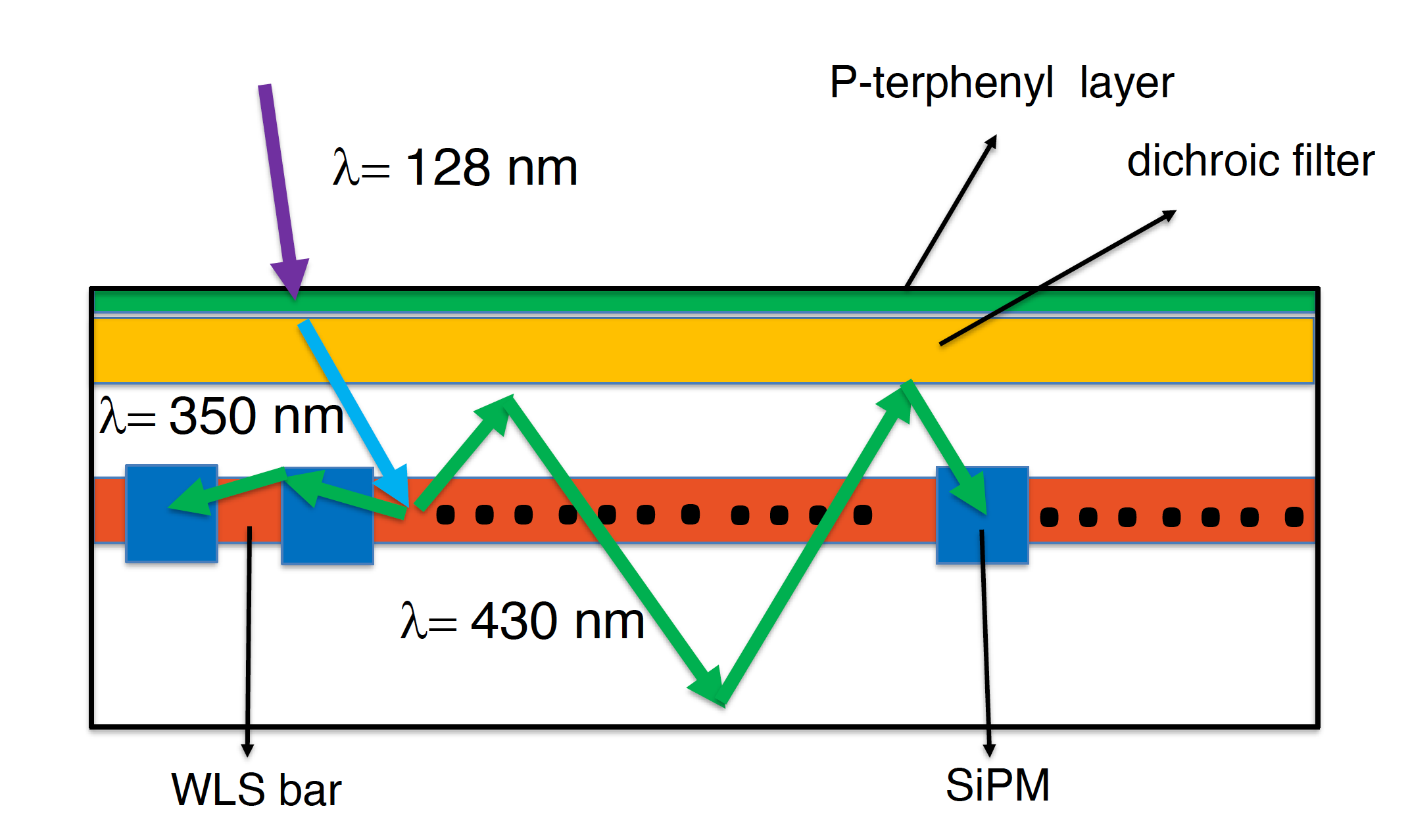 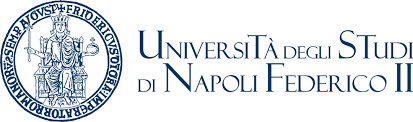 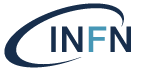 23
16/01/2025
F. Di Capua    Deep Underground Neutrino Experiment
Photon Detection System in VD detector
PD modules mounted on the cathode (at 300 kV) and on the cryostat walls (membrane) behind the transparent (70%) field cage
Square geometry: dimension 65 cm x 65 cm
A single large WLS light guide plane 
160 lateral SiPMs
SiPMs mounted on flexible strips
320 double side (cathode) + 352 single sided (membrane)
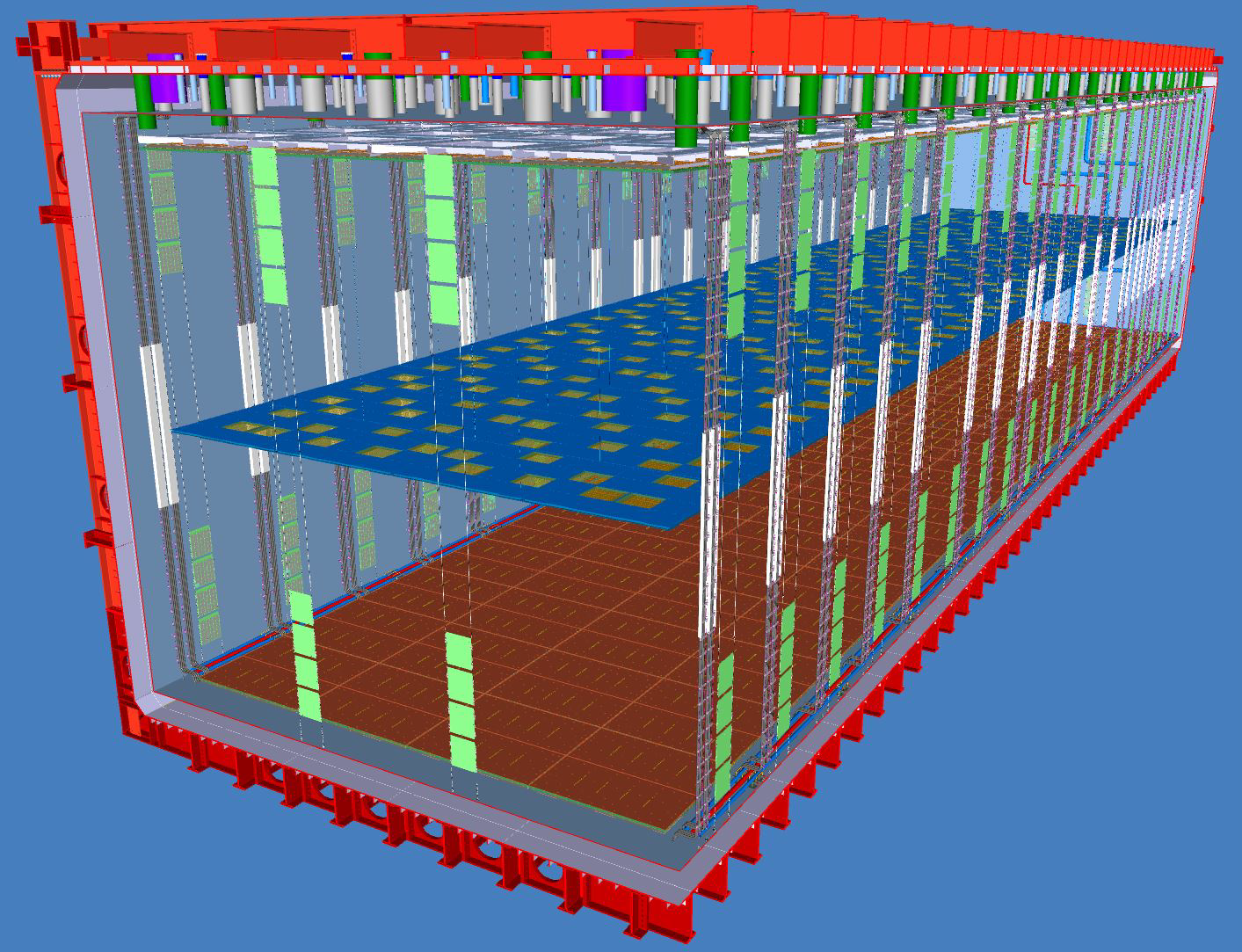 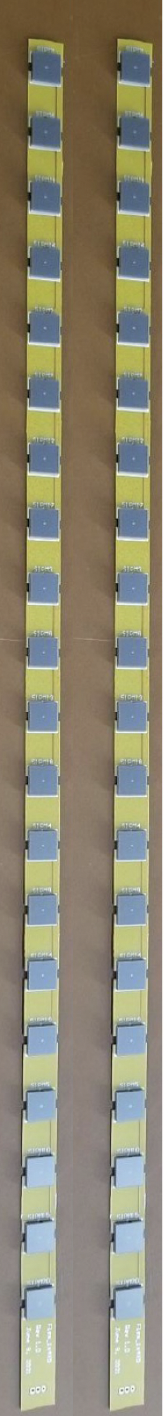 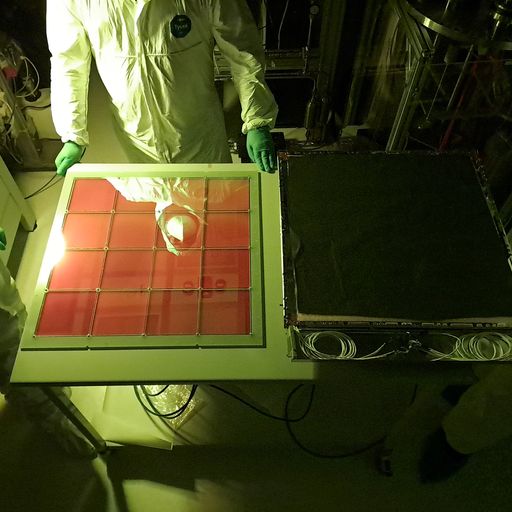 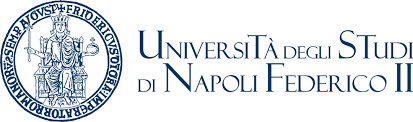 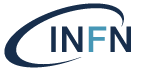 12
24
16/01/2025
F. Di Capua    Deep Underground Neutrino Experiment
PDS-VD module tested in Naples
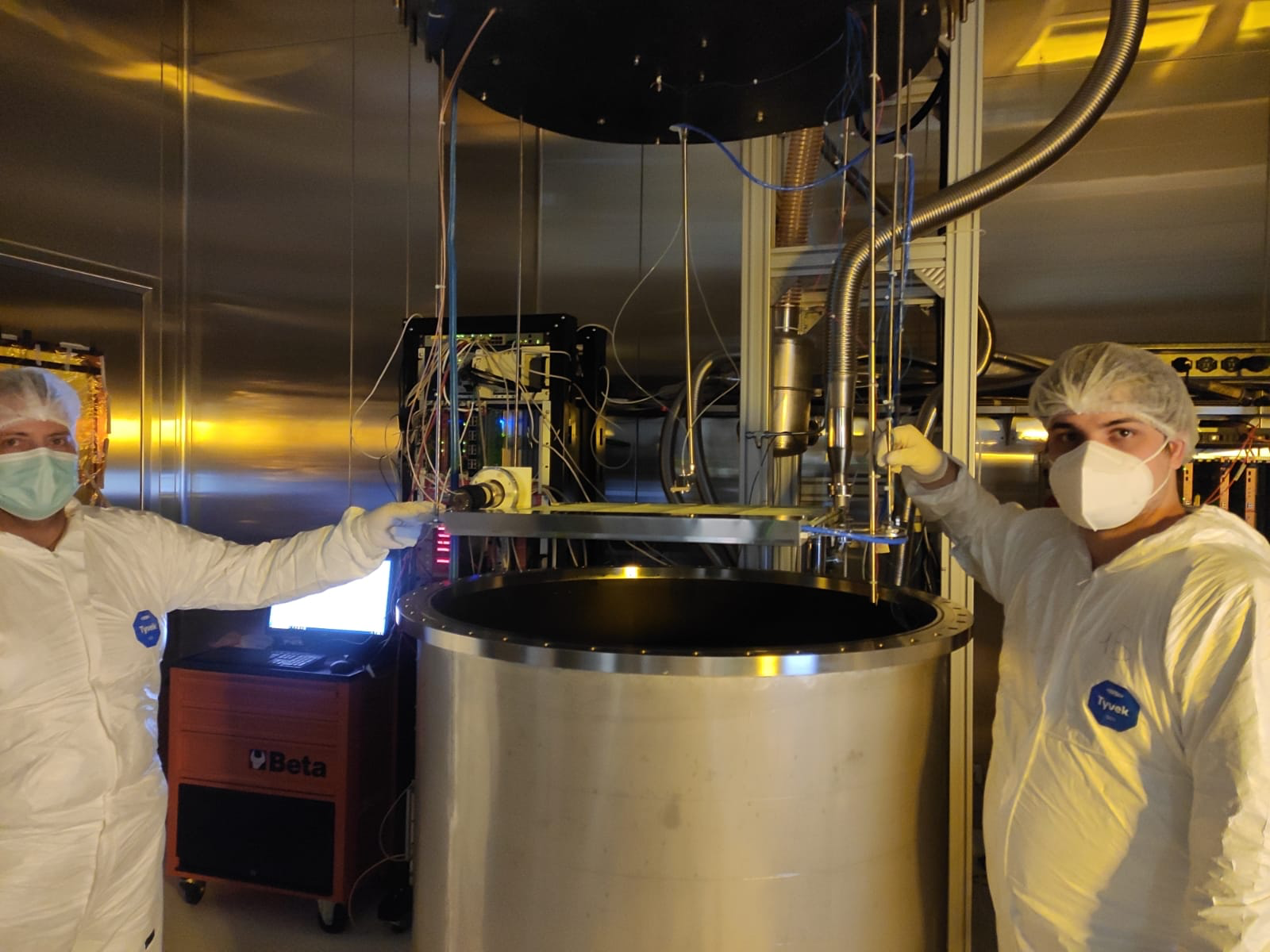 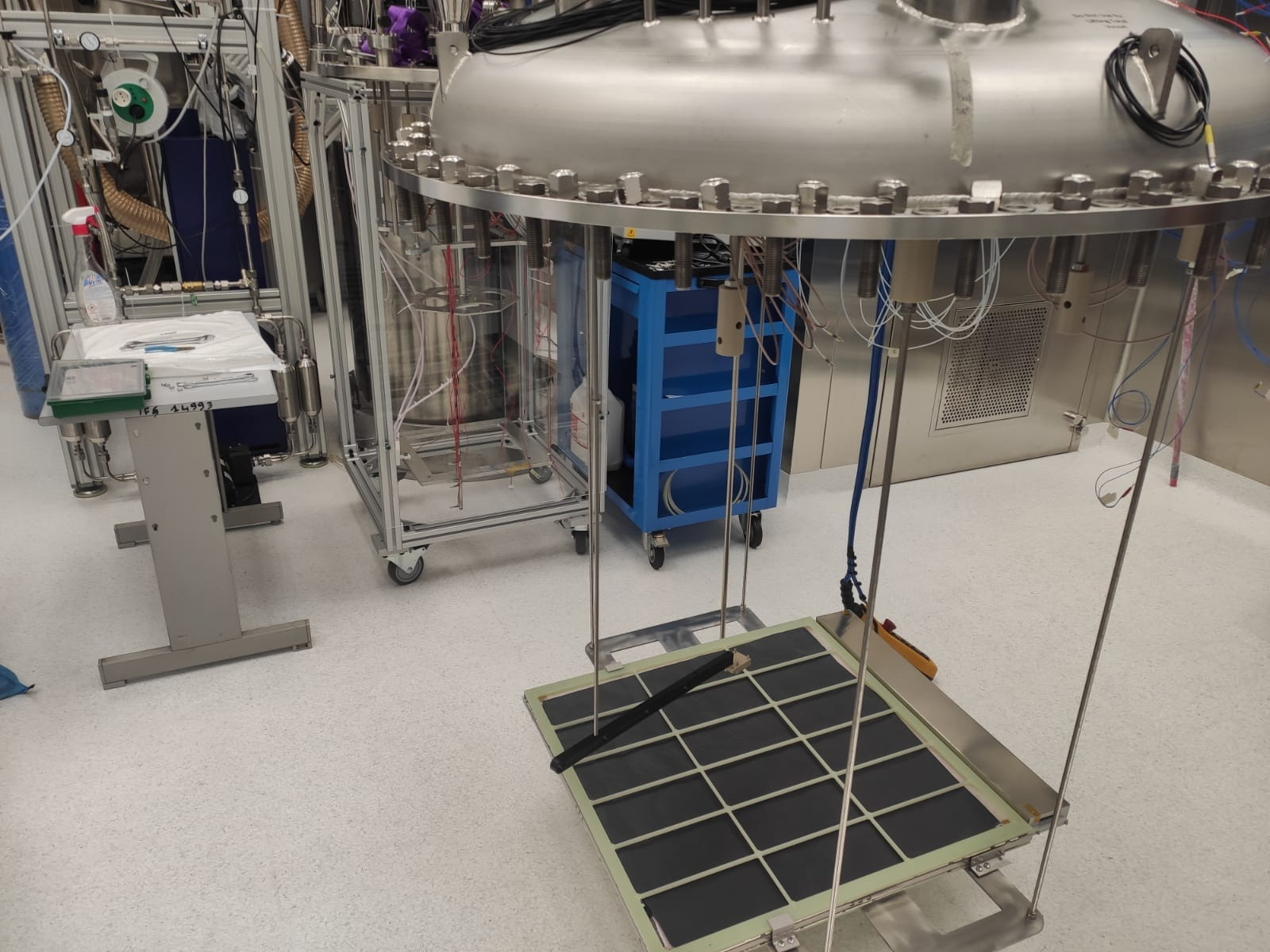 241Am source (250 Bq)
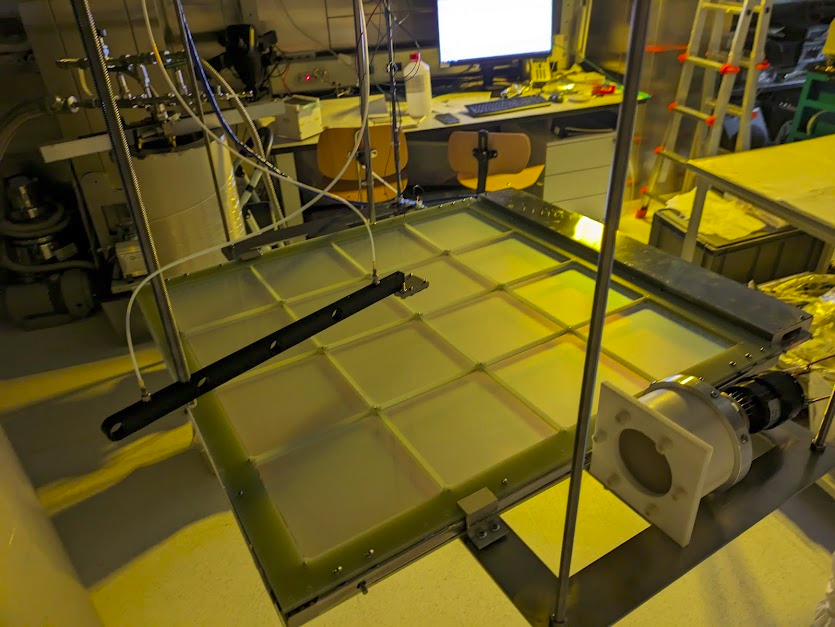 A PDS module of the DUNE Far Detector 2 with SiPM readout assembled in Napoli and performances in LAr first time tested in the Collaboration
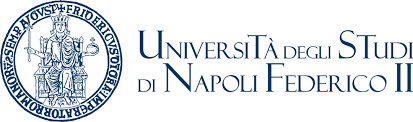 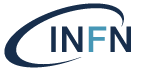 25
16/01/2025
F. Di Capua    Deep Underground Neutrino Experiment
Electronics
Signal processing and analysis
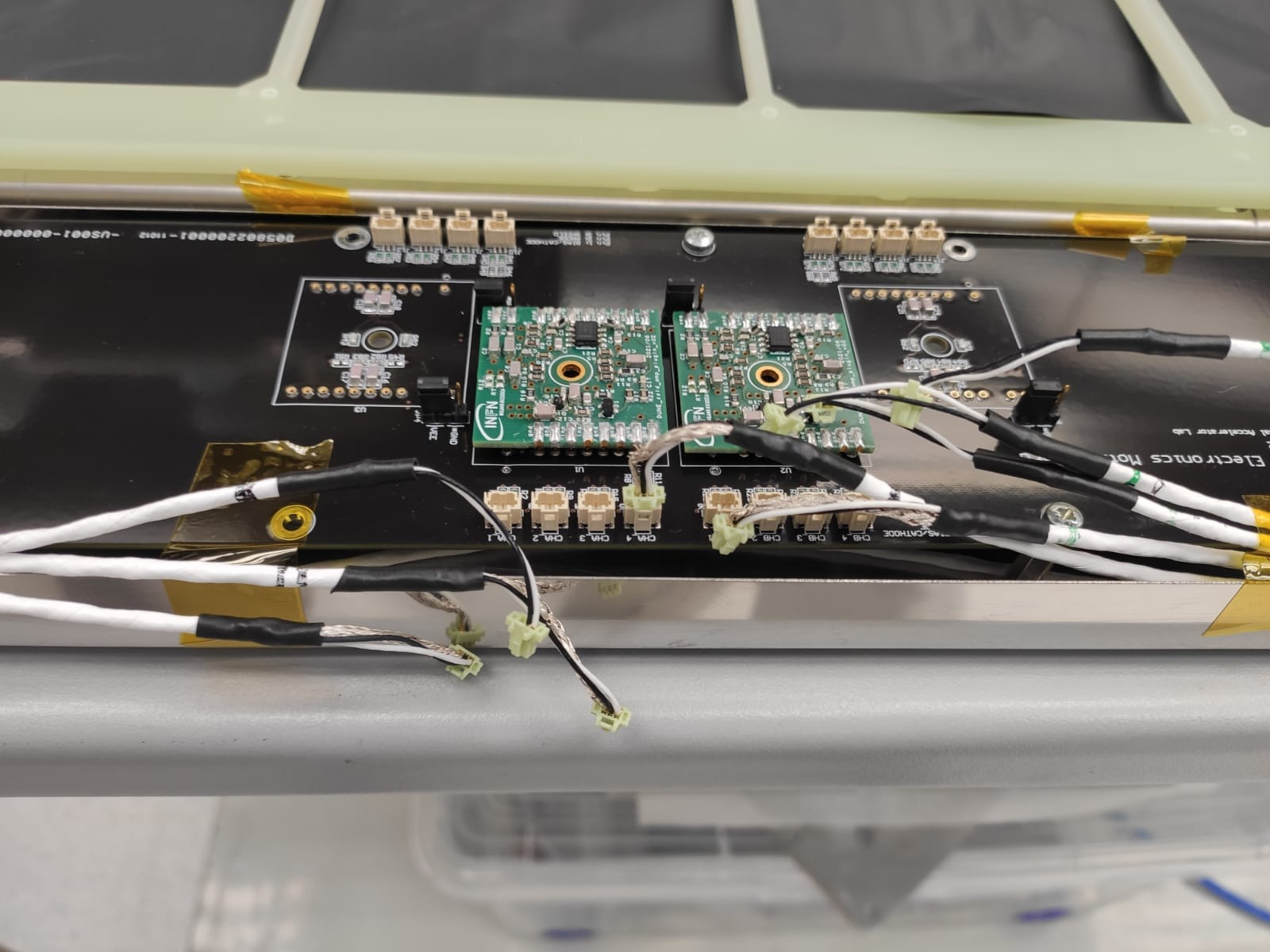 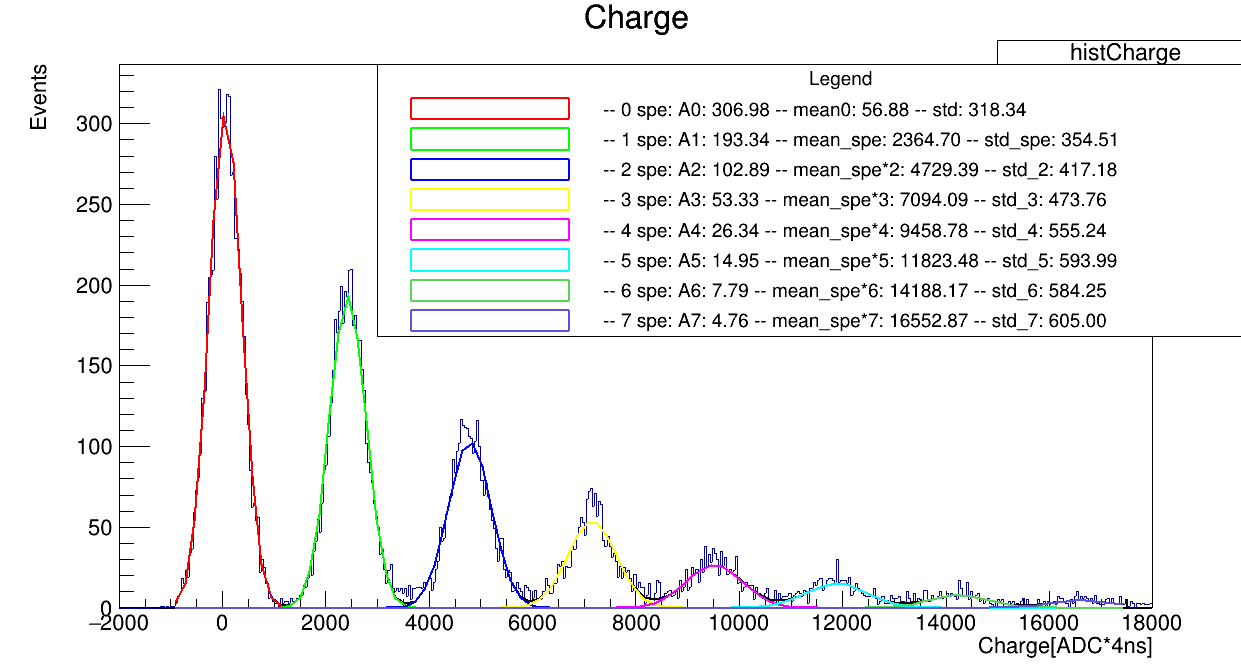 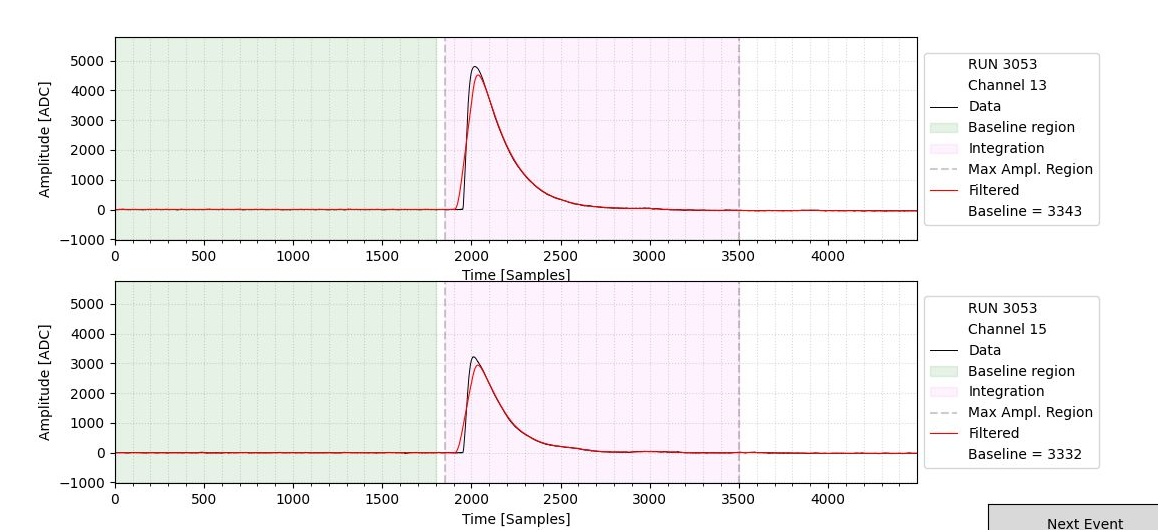 Cold amplifier
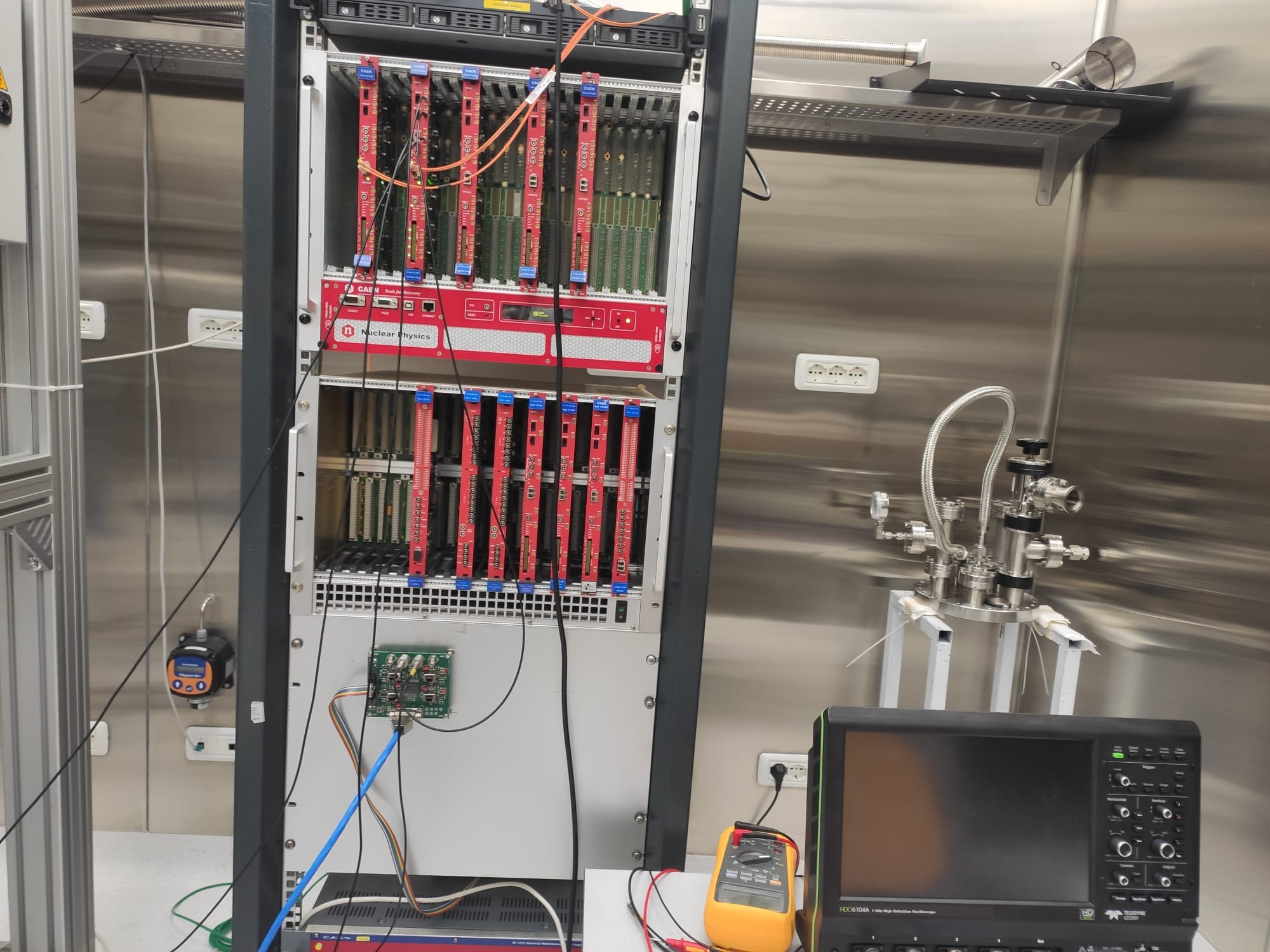 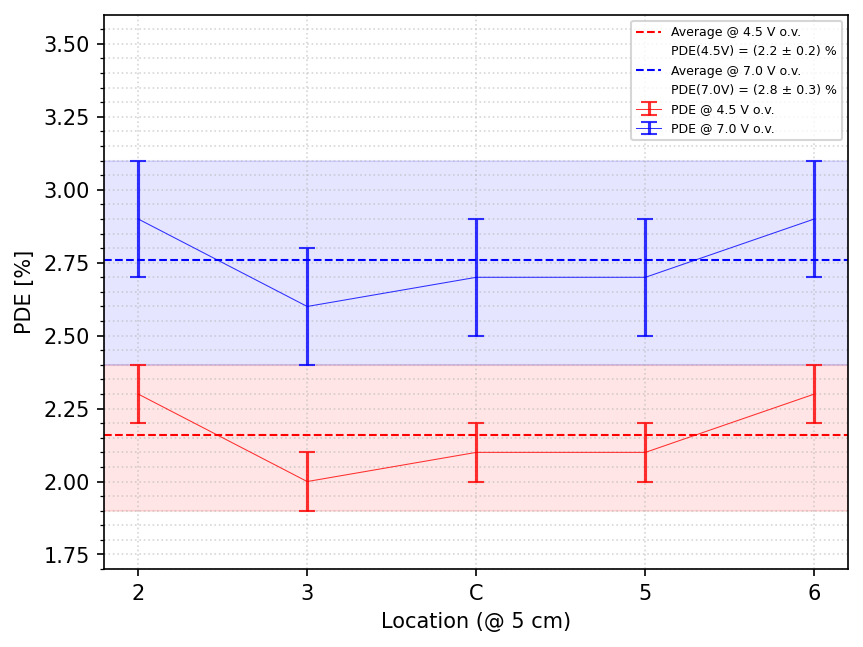 Warm second stage amplifier
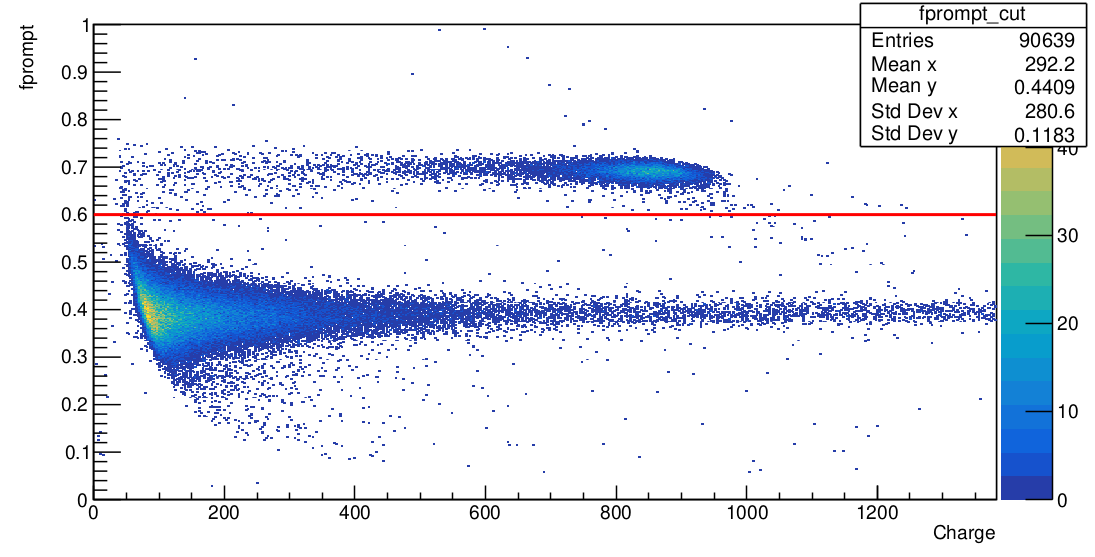 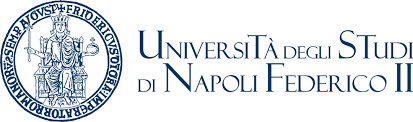 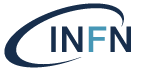 26
16/01/2025
F. Di Capua    Deep Underground Neutrino Experiment
SiPM PDE measurement at cryogenic temperature
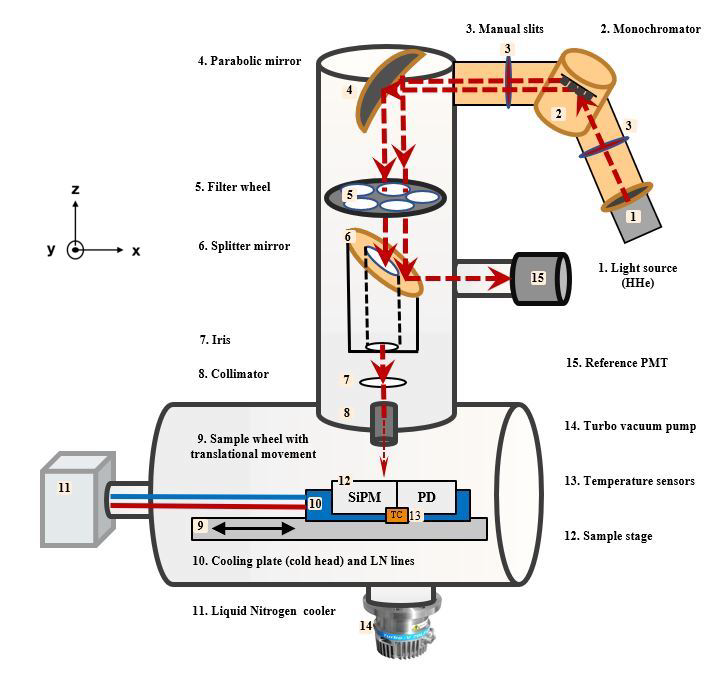 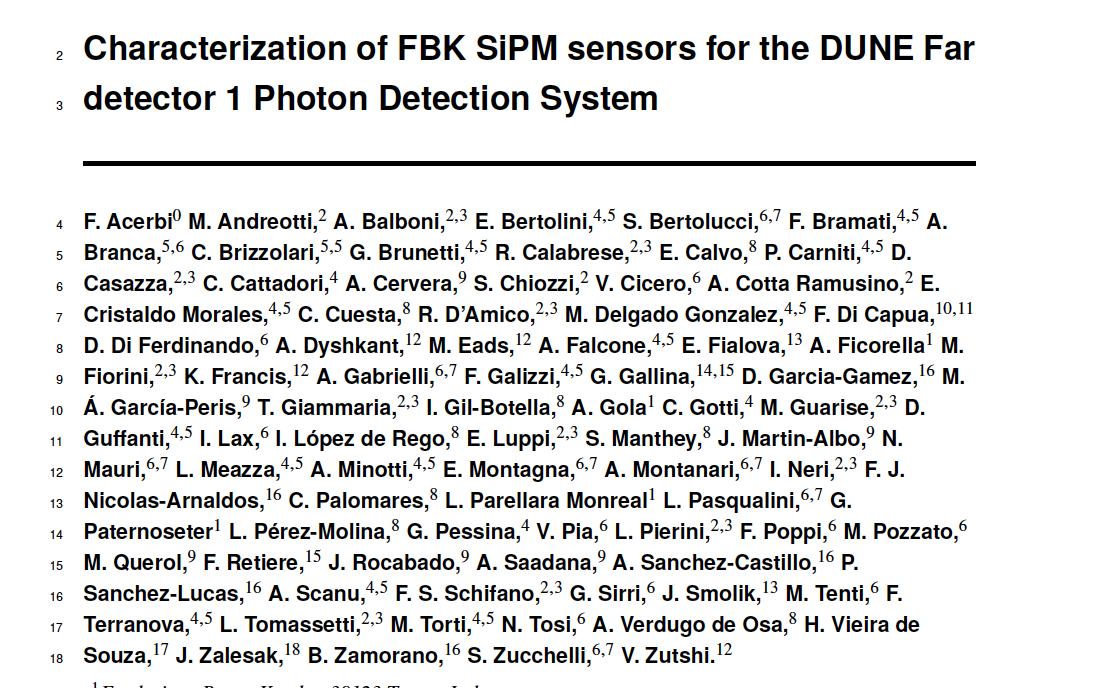 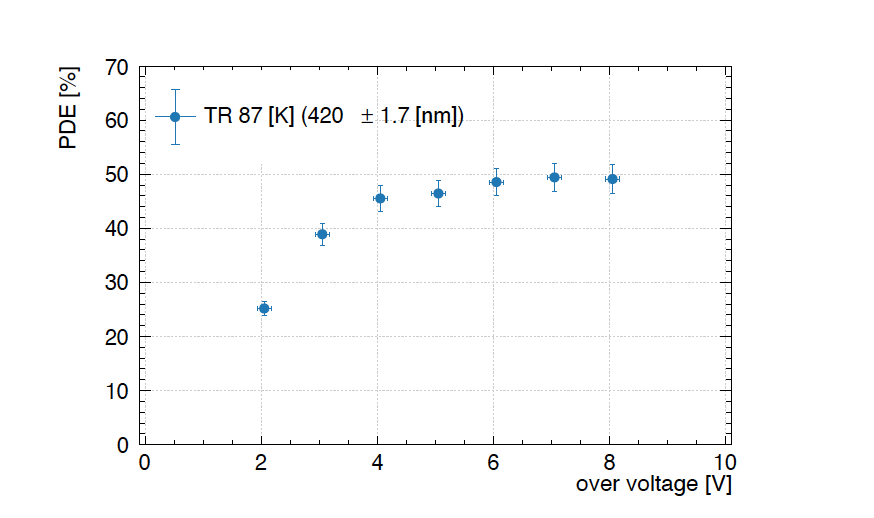 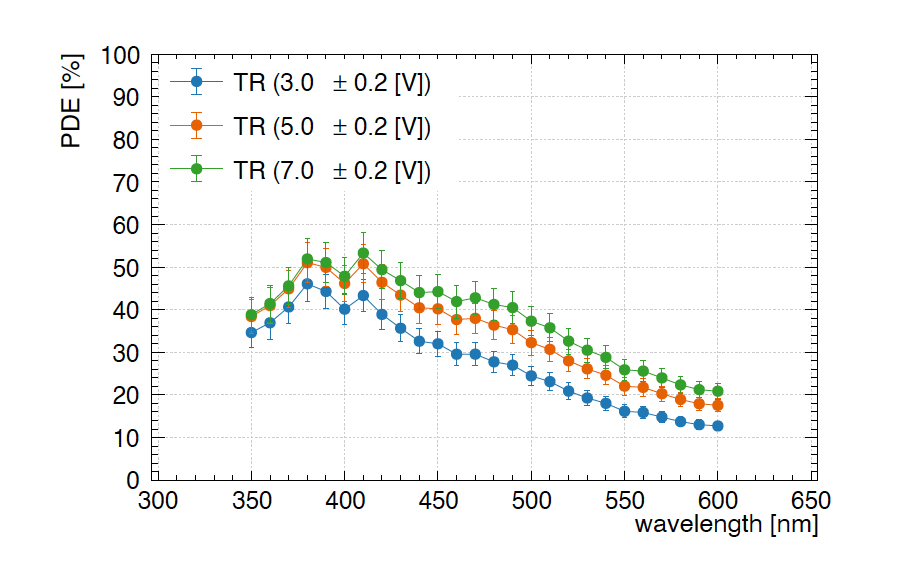 27
Presenter Name | Presentation Title
PTP coating for Far Detector 2
Evaporation of the cathod (320 double sided) and membrane (320+32 single sided) XA-VD modules
Evaporator design inherited from the Campinas evaporation chamber with
Relevant improvements:
larger chamber with 120 cm diameter  providing +100% evaporation throughput wrt Campinas evaporator
multiple crucibles to assure more uniformity in the coatings and speed up the process
Pumping system sized to ensure 2 full coating processes/day
Evaporation system hosted in a ISO-6 Clean Room
Quality characterization in a dedicated experimental area at the Naples Physics Department
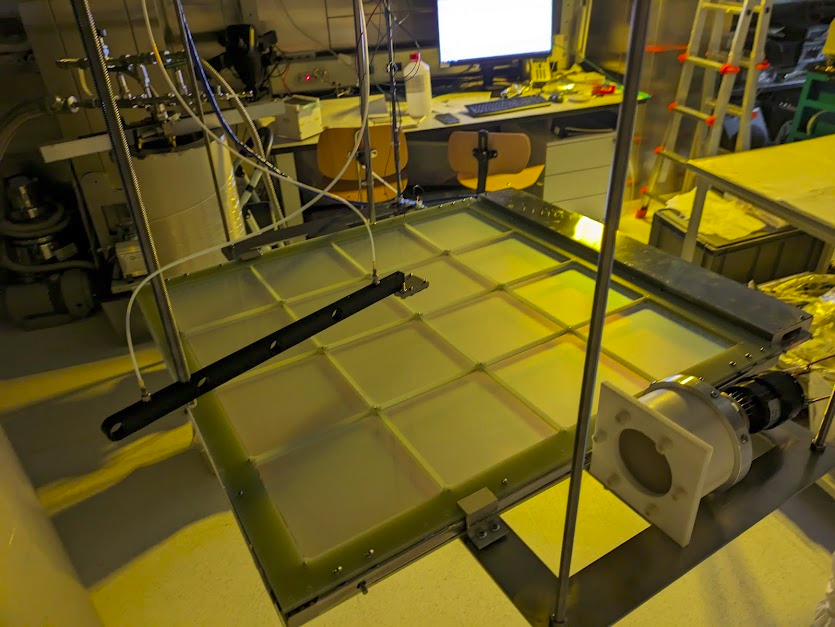 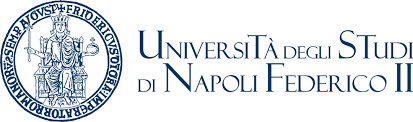 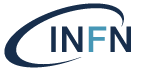 Chamber Design
Stainless Stell cylindrical vacuum chamber developped by custom design: 
- 120 cm diameter
- 70 cm height
- removable dome flange
Multi-port flanges for crucibles (optimization of the position will be done in commissioning phase) and other tools
Motor with rotating feedthrough and disk holder connected to the top dome
Pumping station with a 40 m3/h (primary pump) and 2300 l/s turbopump
Three evaporation sources
Thickness measurement unit based on quartz sensor and oscillator
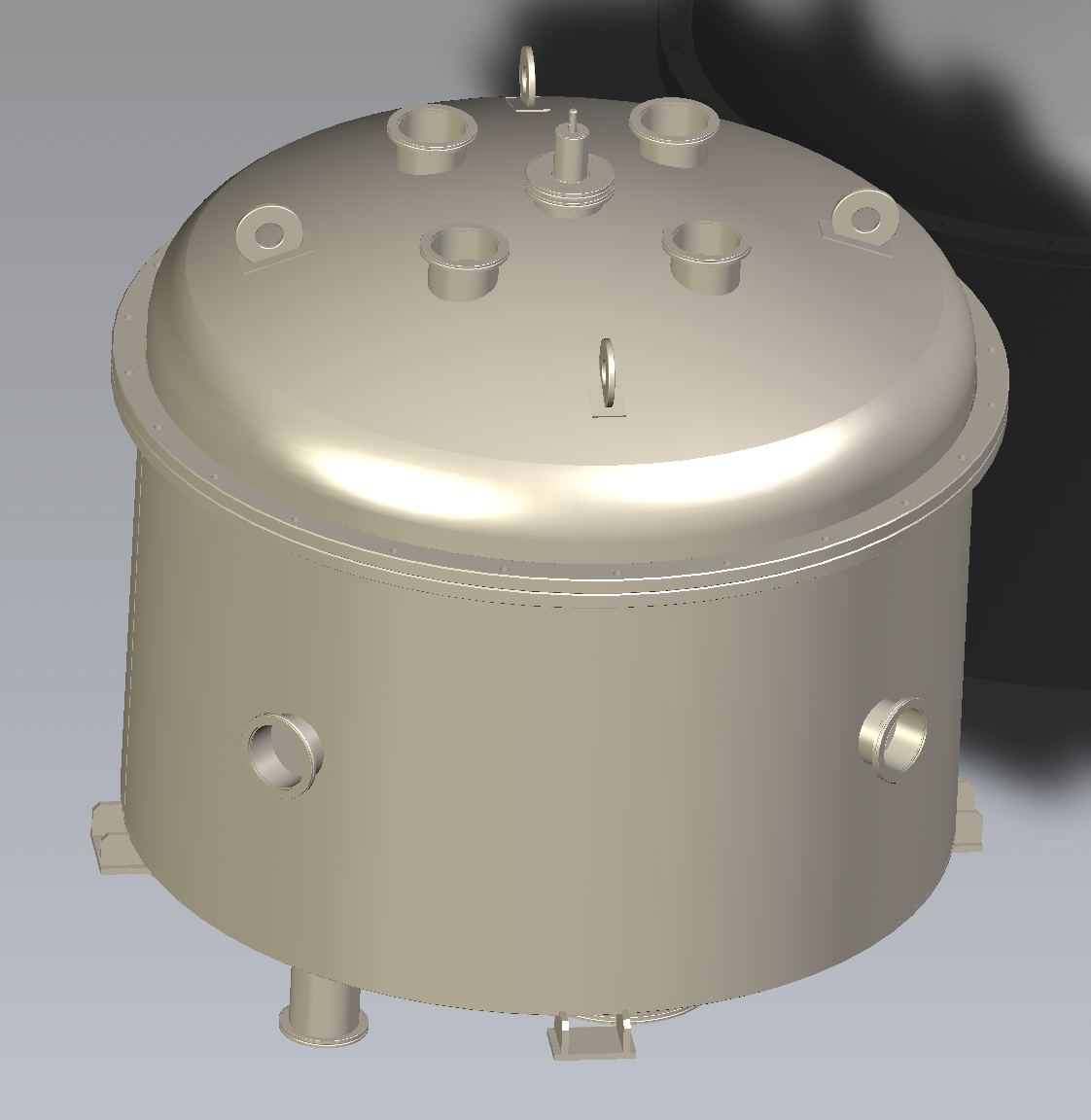 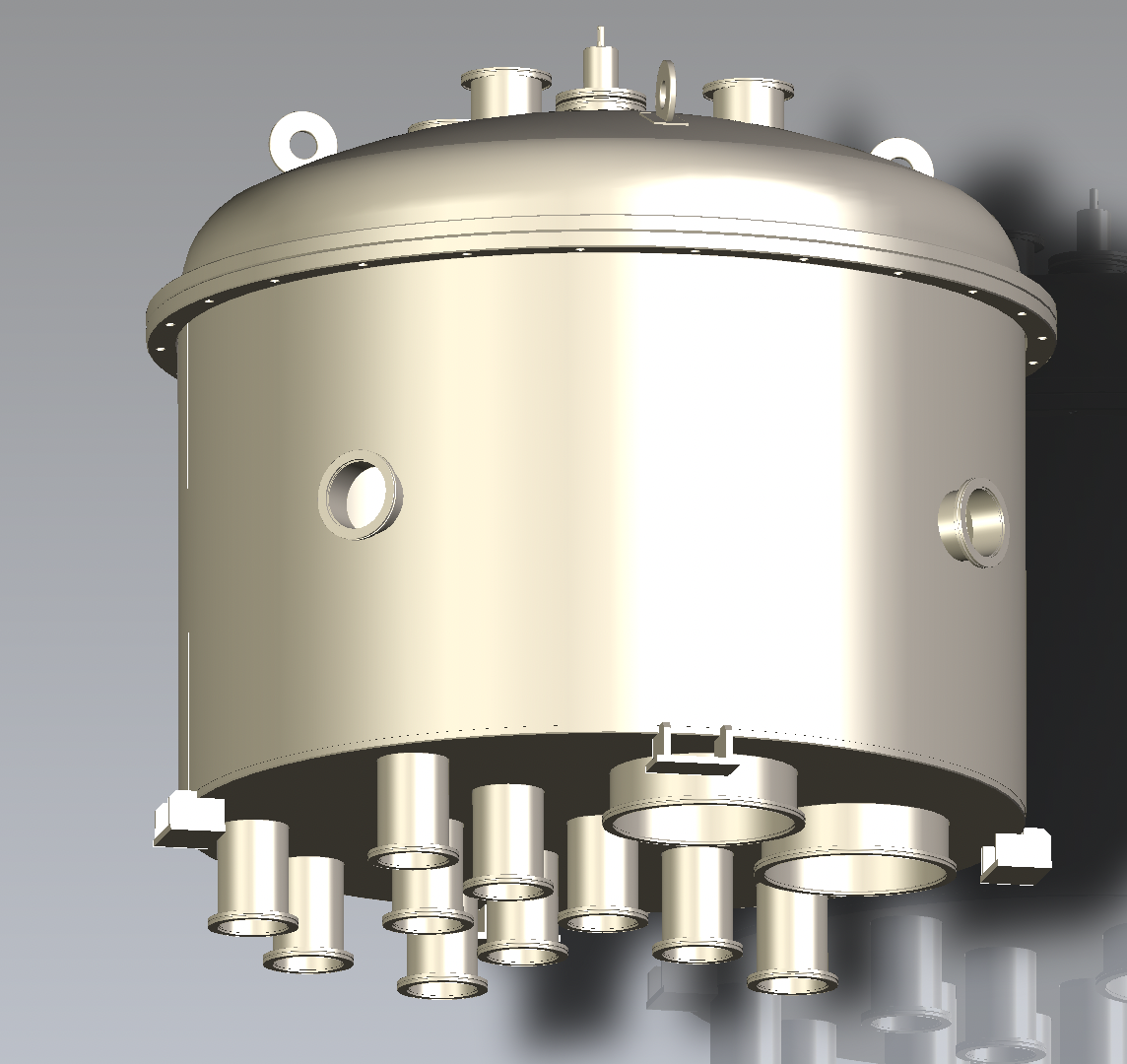 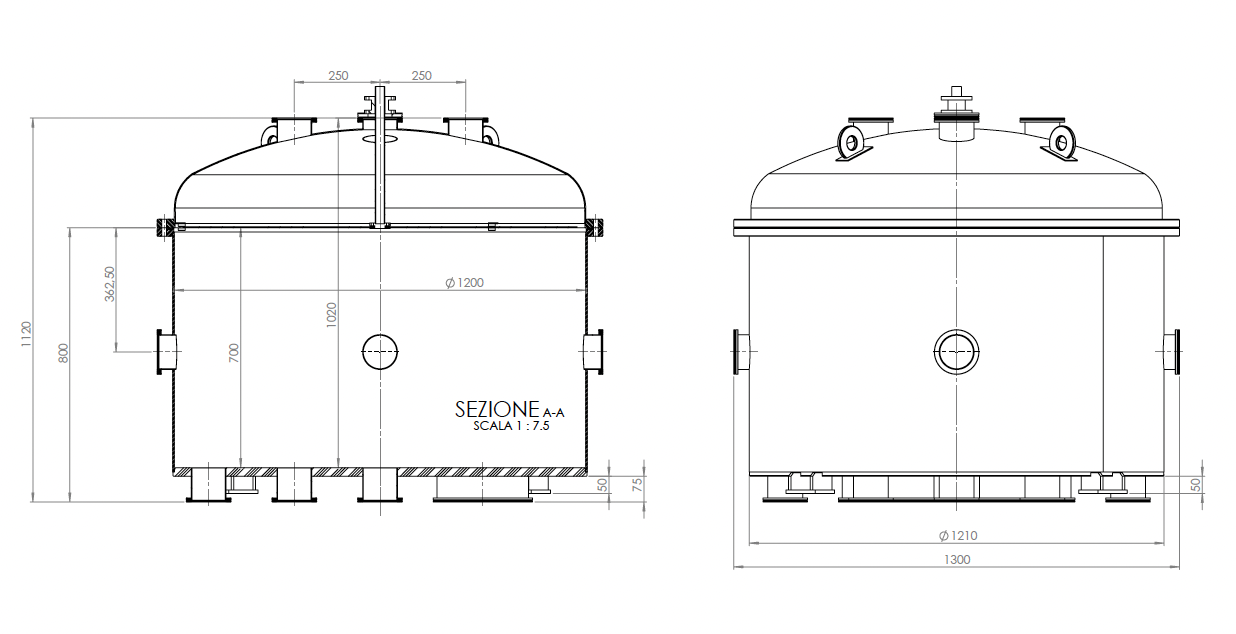 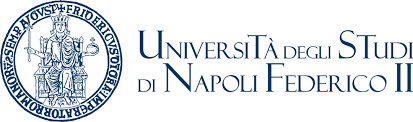 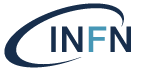 Status of vessel construction
Chamber produced
Motorized disk movement to be implemented by end of month
Helium leak test performed with leak rate <10-10 mbar/l/s
Inner part electropolished
Vessel ready be delivered to Naples by end of 2024
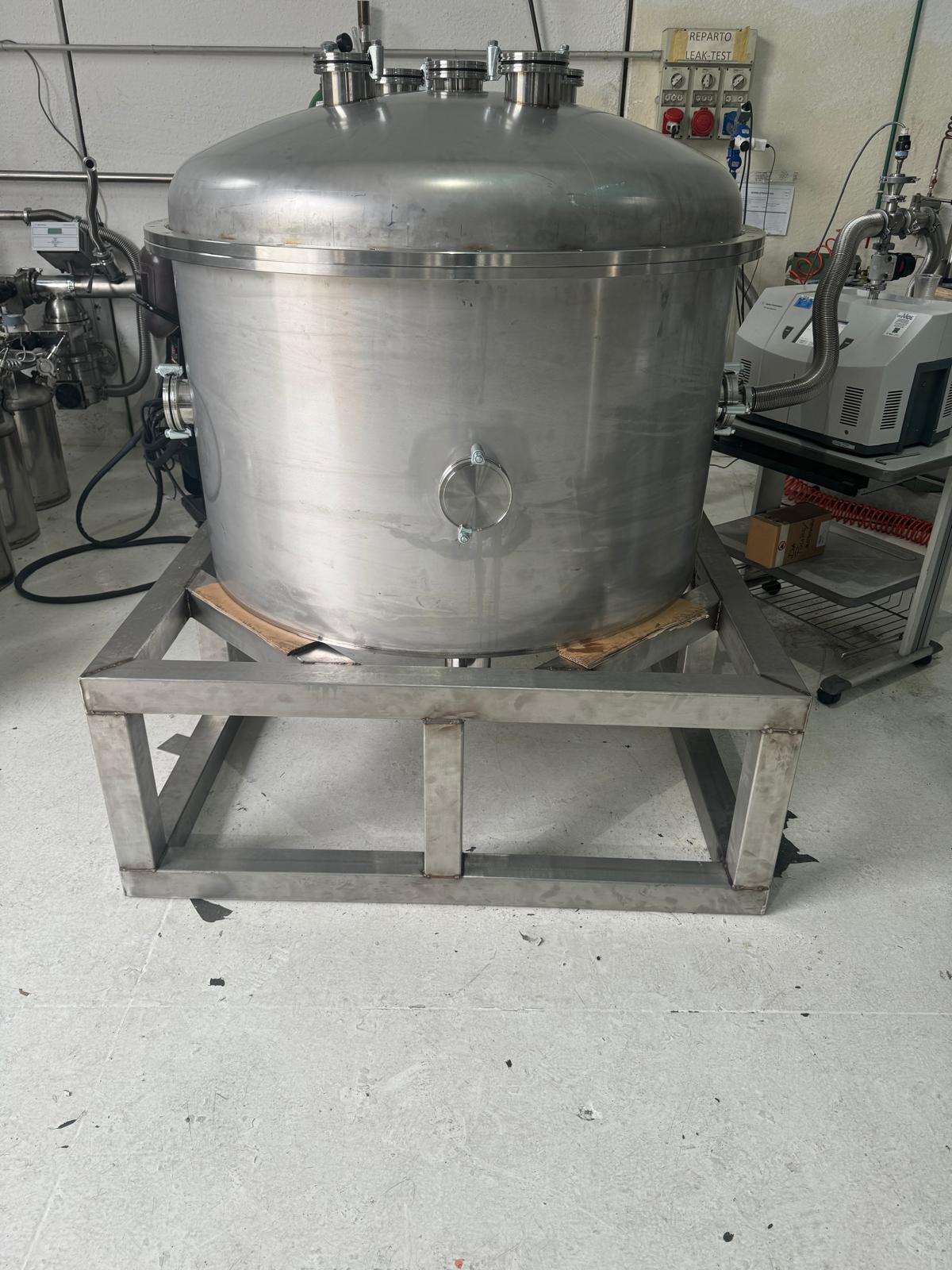 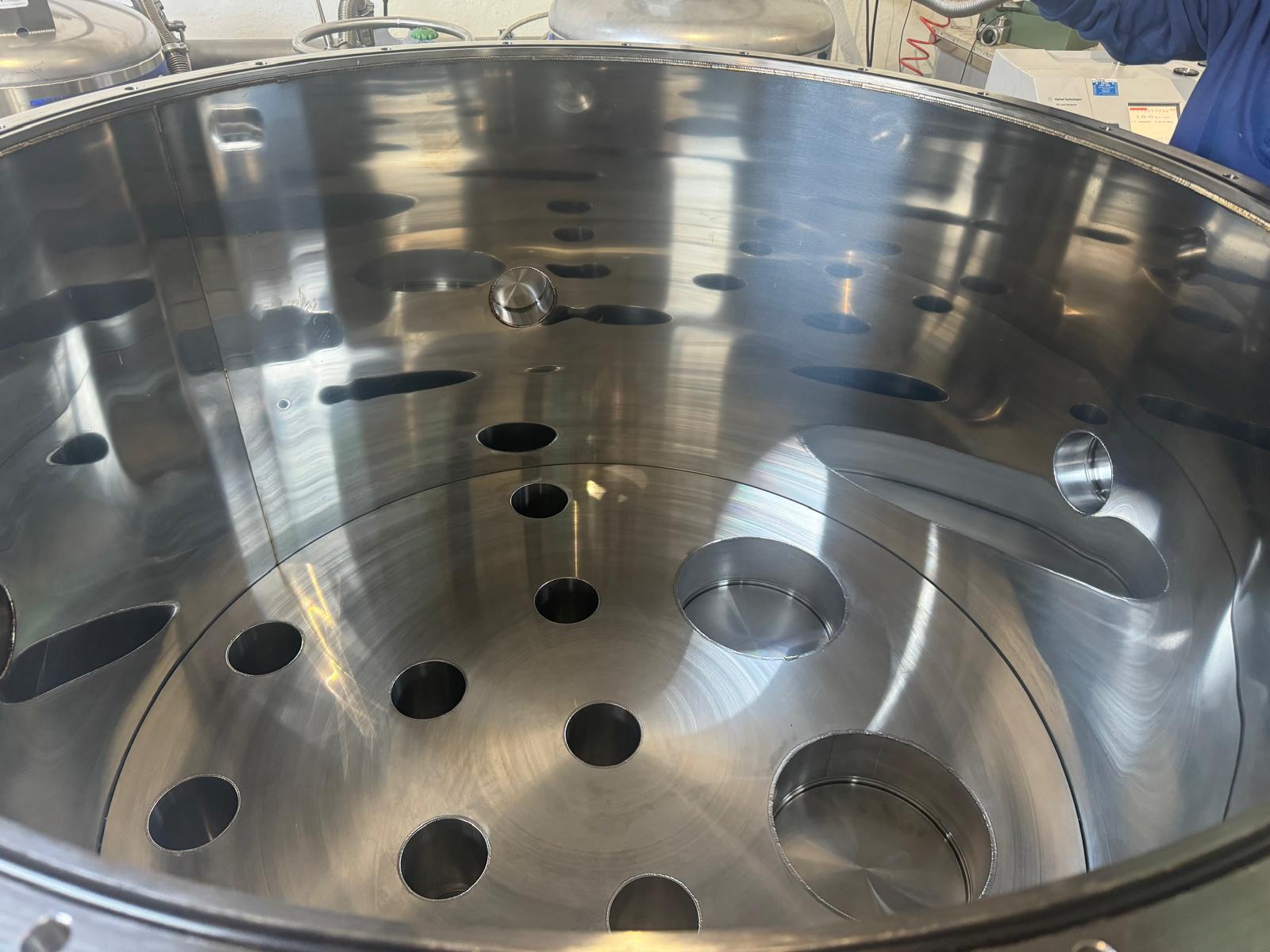 The crucibles
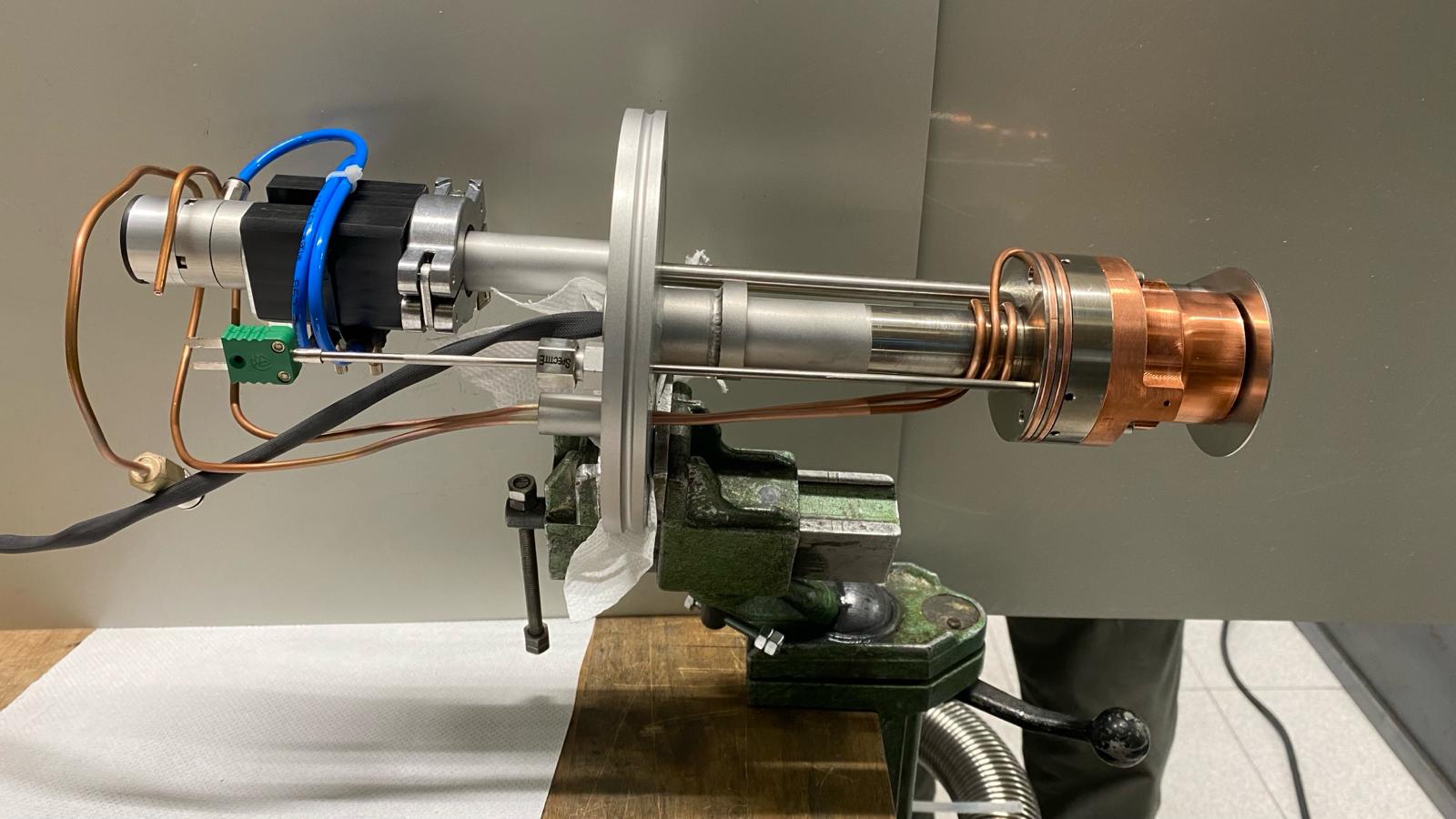 pneumatic opening
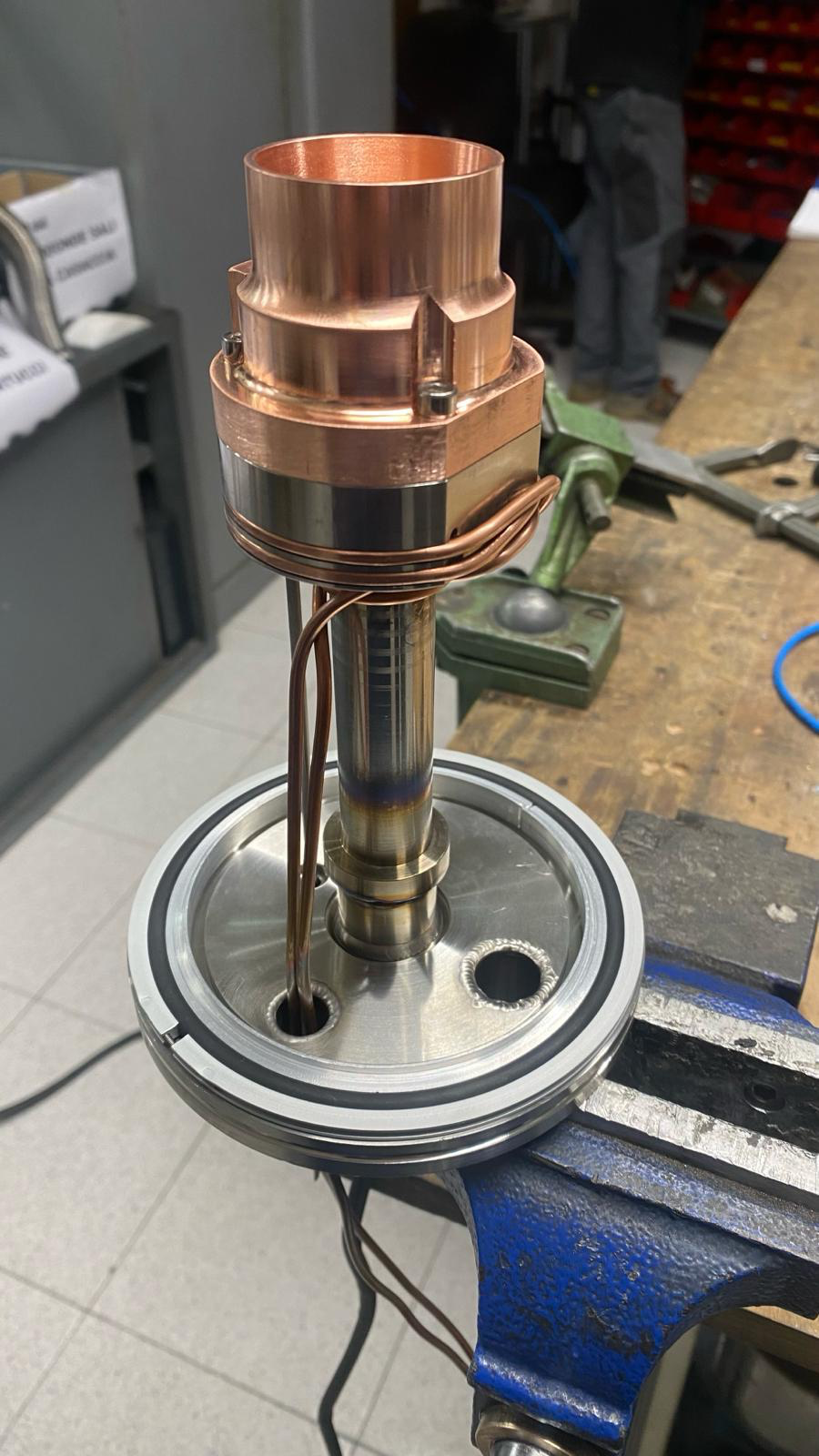 water cooling system
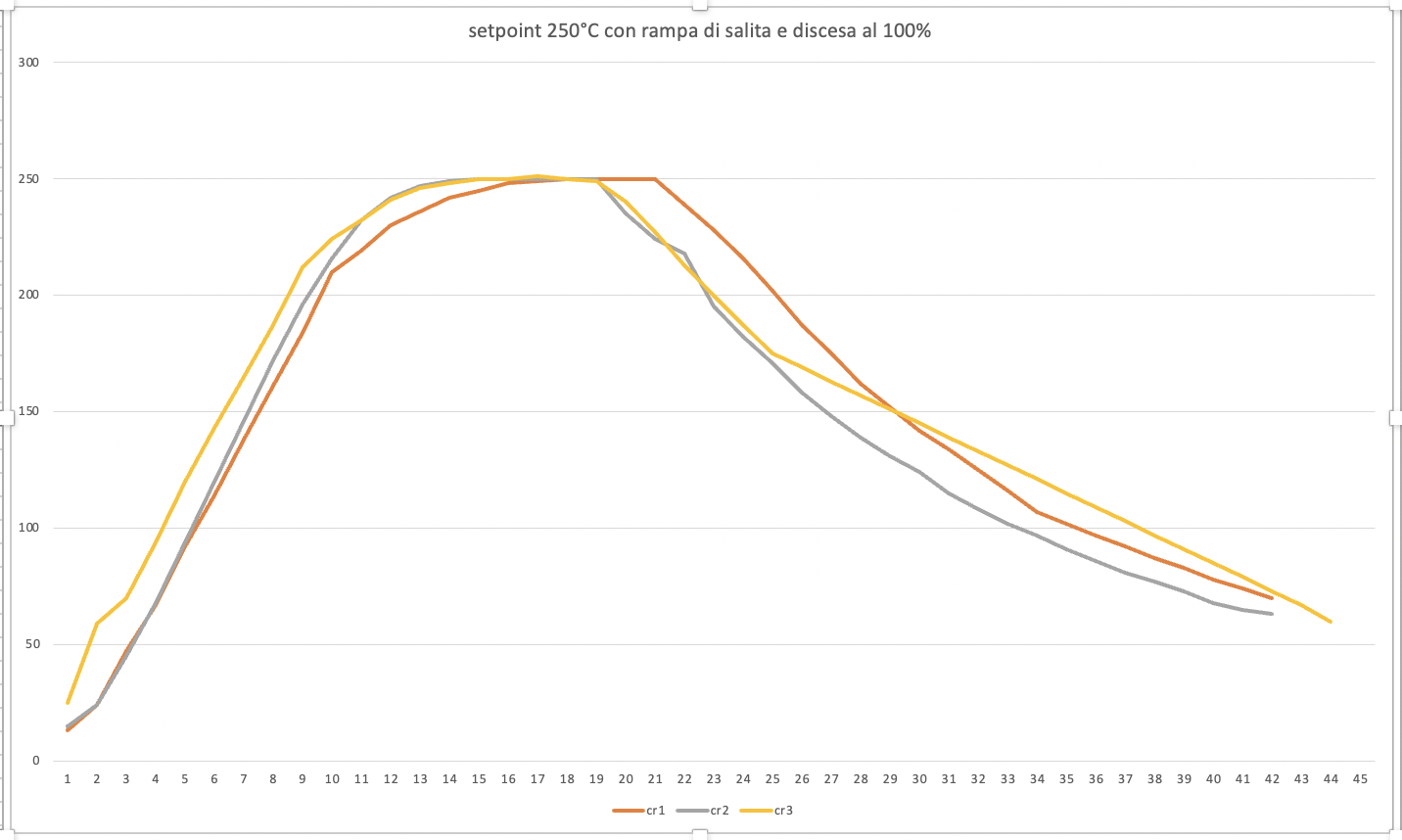 250°C
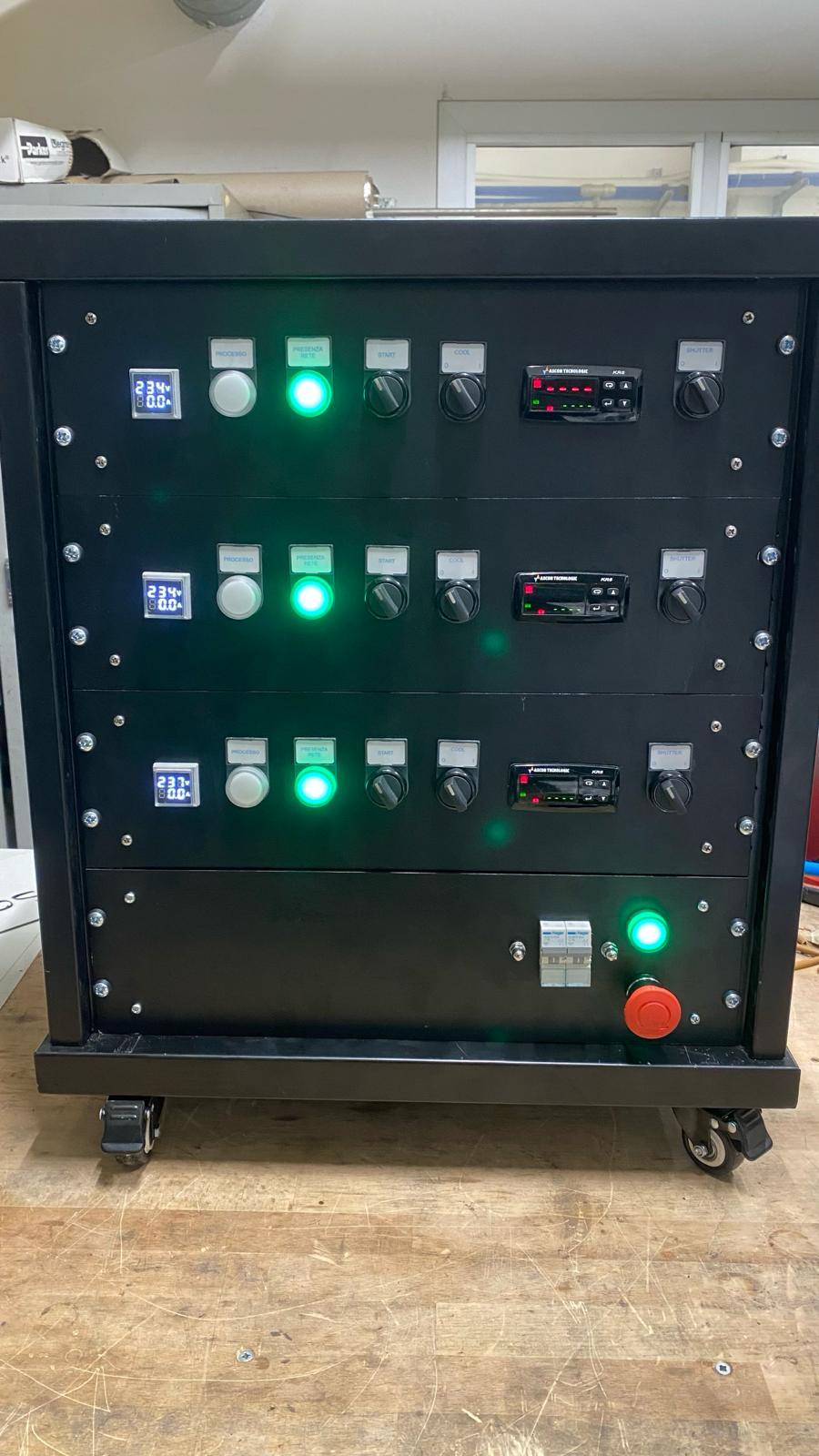 Development of tools for evaporation operations
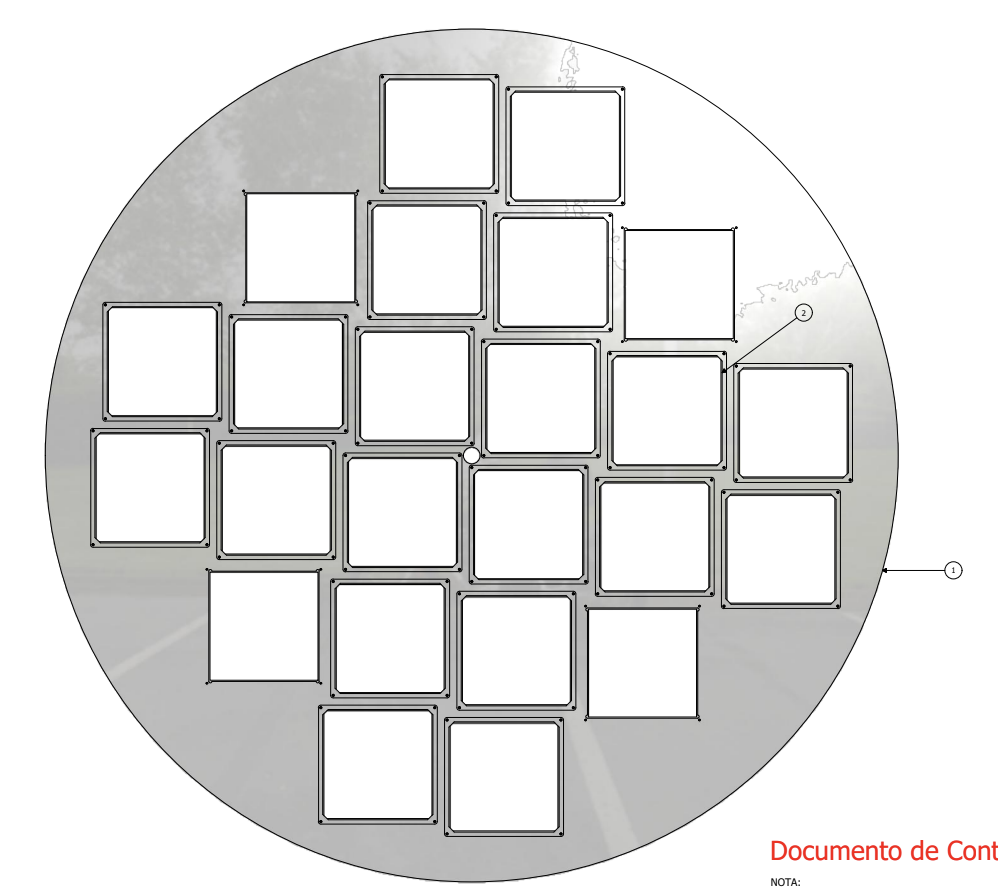 Dedicated tools for handling and manipulation already designed
Parts in production
Substrate to be coated: dimension of 14,4×14,4 cm2
Disk holder for filters with 112 cm diameter
Up to 24 substrates for evaporation process can be accommodated
Vacuum evaporation operations
Phases of operations
Preparation
Mounting of the filters on a proper holder
Weighting of the reference samples
Mounting of the holder on the dome flange
Quality Control
Visual inspection of the coatings
Placement of the filters in appropriate shipping boxes
Quality check of the reference samples
Quality tests
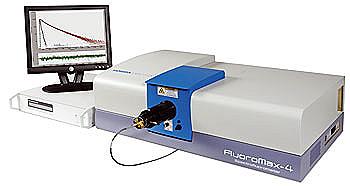 Protocol for quality process defined in agrement with UniCampinas Group
Visual check of the overall deposition process
Check of 10% of coated samples for each evaporation process 
Measurement of mass densities with precision scale (O(10-5 g))
Conversion yield test: measurements with a spectrofluorimeter and comparison wrt a reference
Adhesion test: controlled immersion in liquid nitrogen (system under development)
Collaboration with UniNa Chemical Department and CNR-SPIN to set up an overall quality check procedure
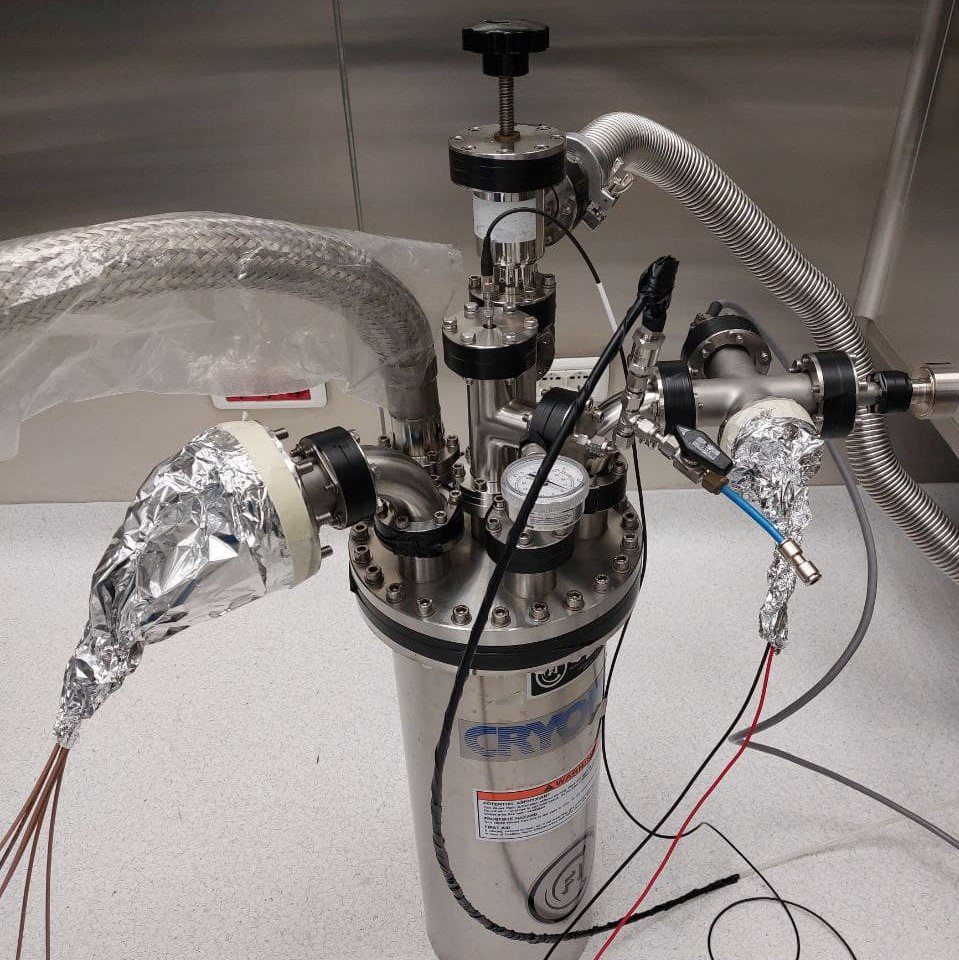 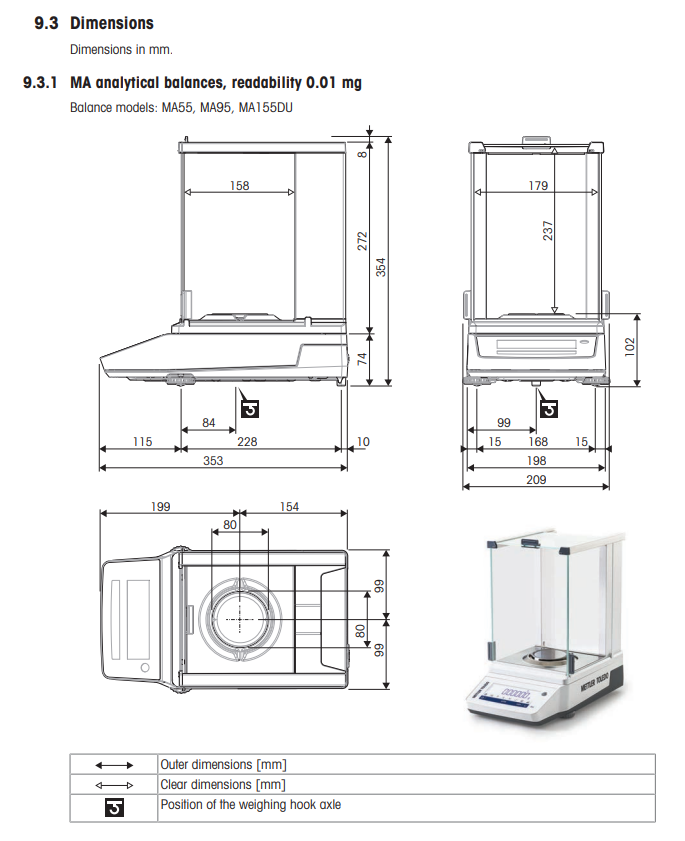 FD2 evaporation site: programming of the operations
Main tasks of Naples Group:
Construction and completion of the evaporation facility
Set-up and validation of the evaporation process
Coordination and partecipation to the activities
Management of the facility and shipment of the filters in the assembly sites 
System design to have a duration of whole evaporation process estimated in approximately 4-5 hours
Possibility to perform 2 cycles per day
2 shift for day:  8-10 hours
48  filters/day
Required 346 days (about 70 weeks)
2 years of operation involving 2 INFN technicians
Evaporation facility
Vacuum
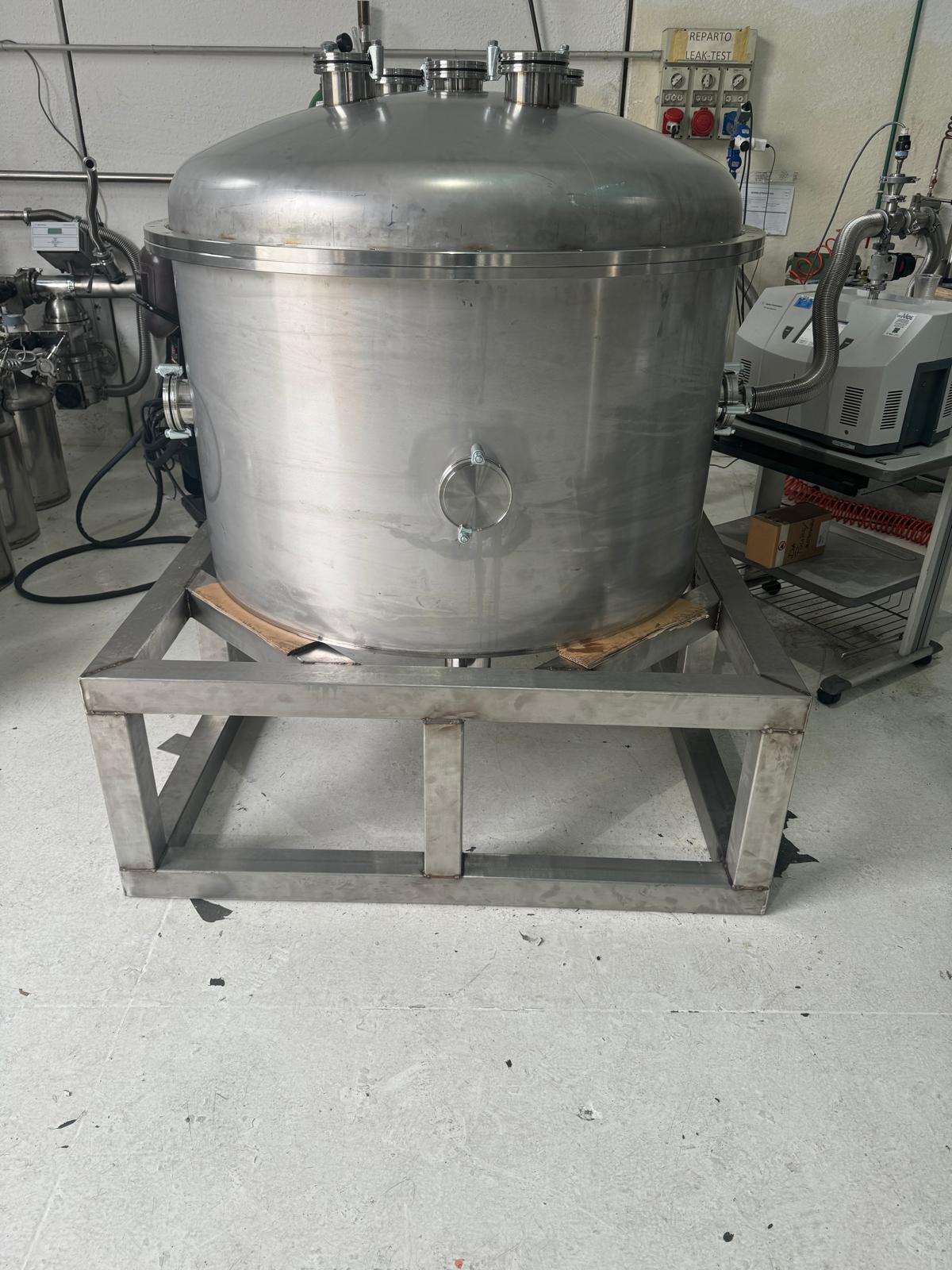 Evaporation
System for
VESUVIO for DUNE experiment
Ultra
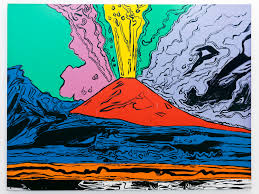 VIolet
Optics
Design of the Far Detector 3
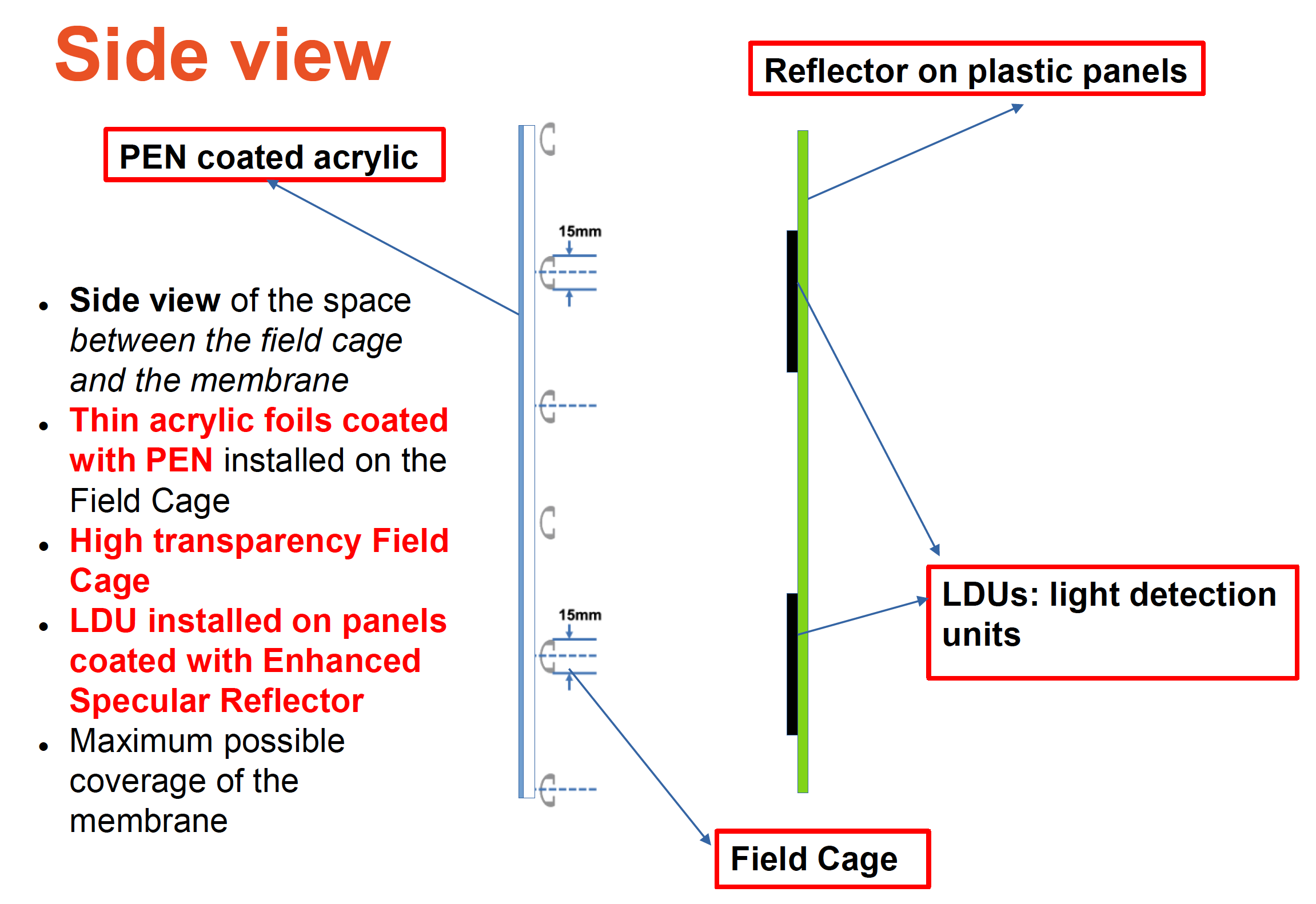 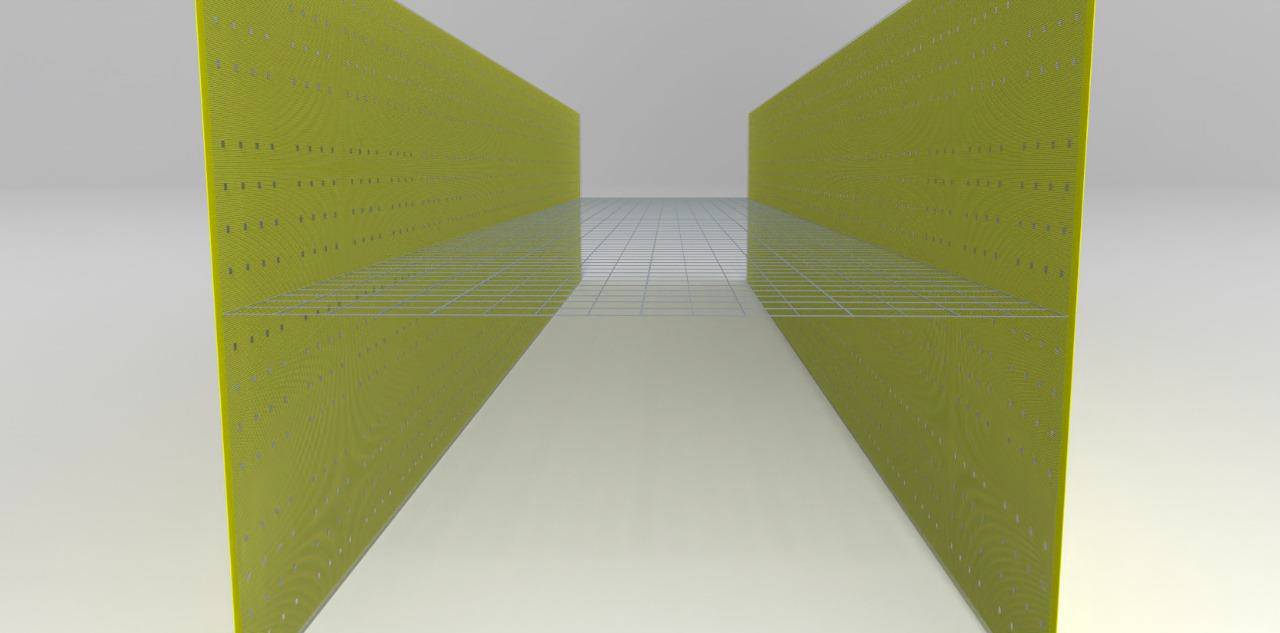 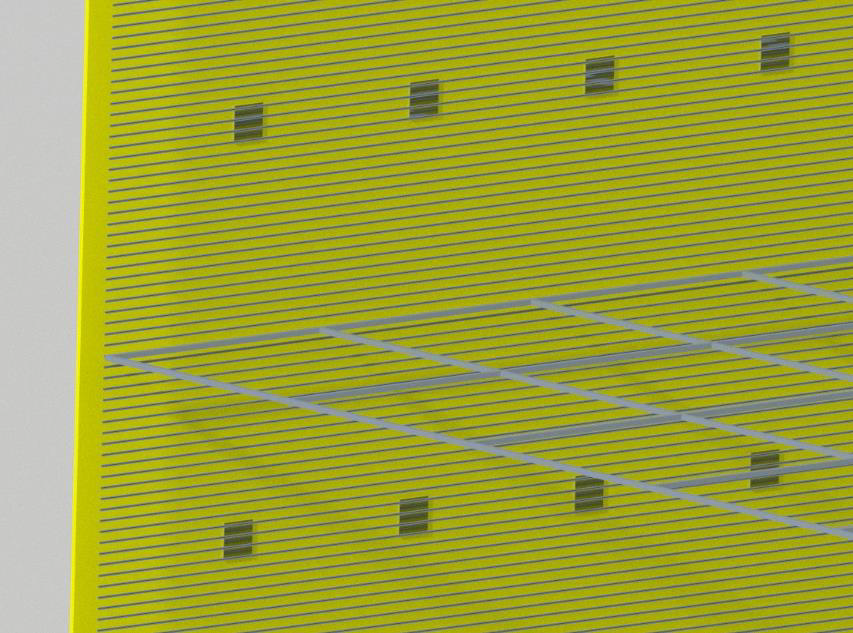 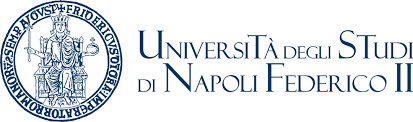 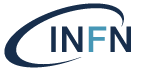 37
Detection principle
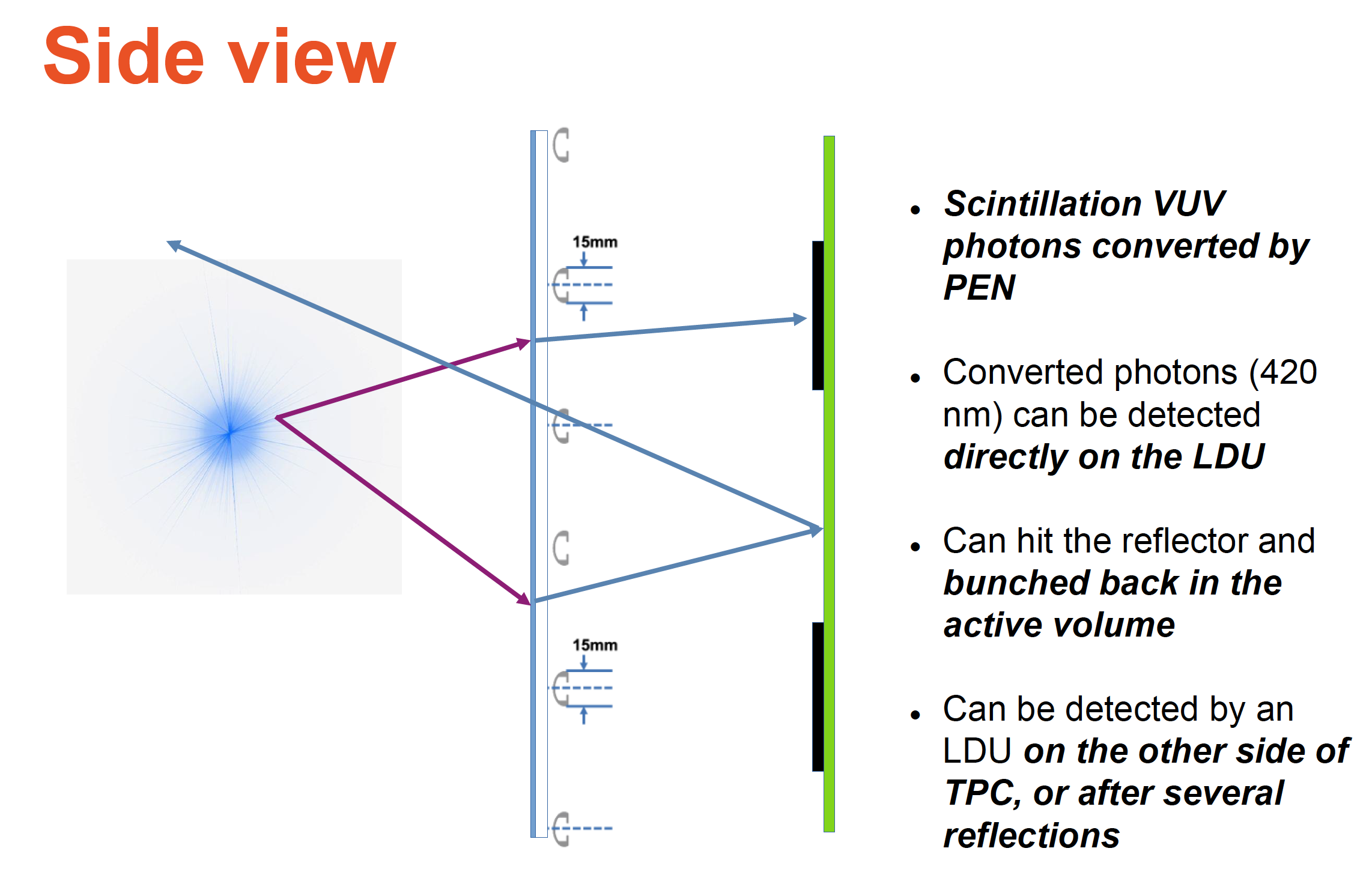 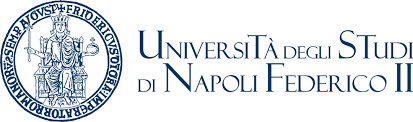 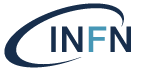 38
Active Veto capabilities
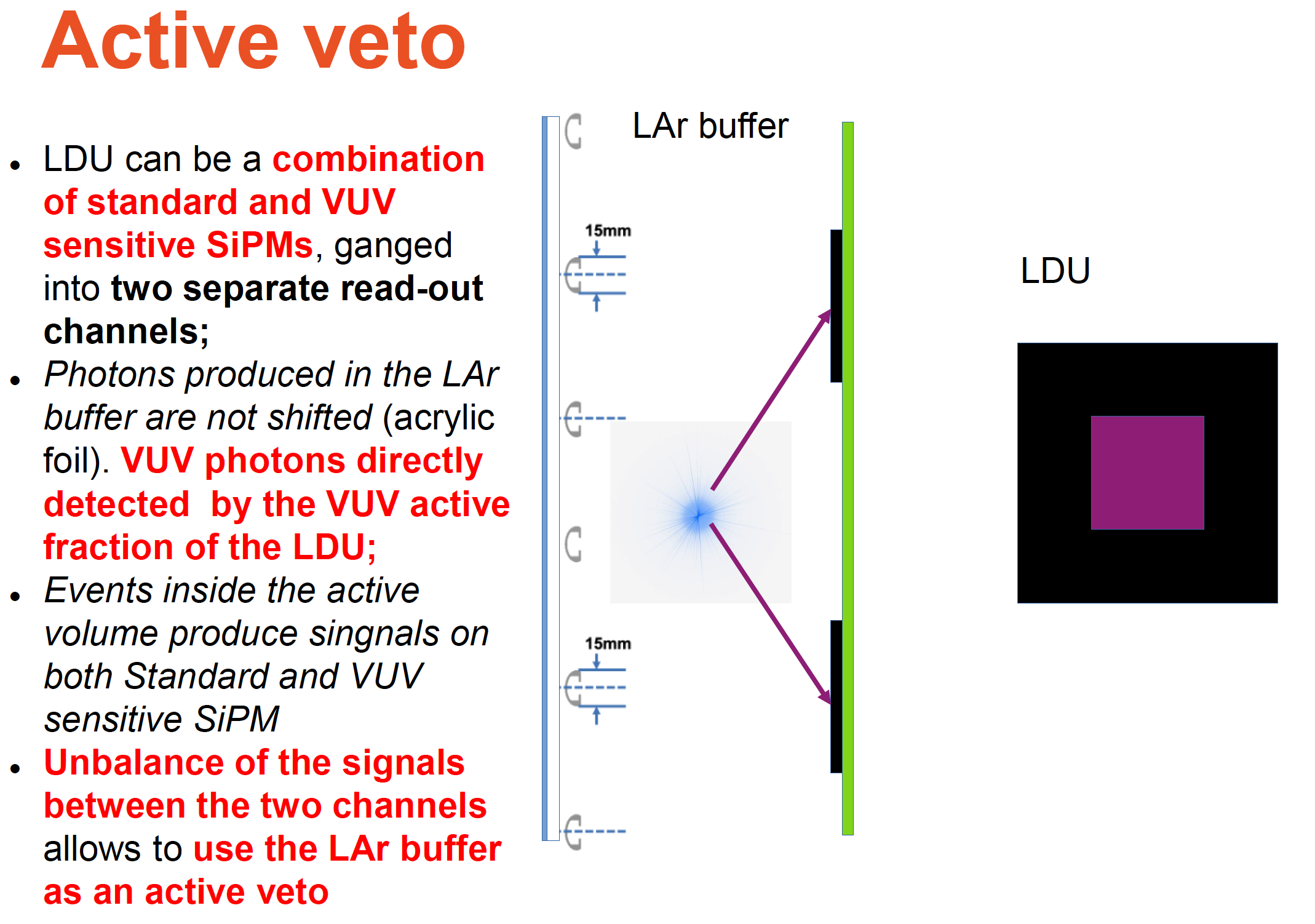 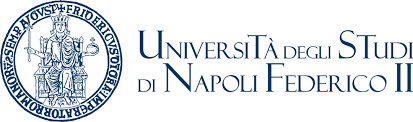 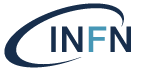 39
Summary
DUNE is a next generation long-baseline oscillation experiments and astrophysics neutrino observatory
Very reach program in the next decade (about 20 years lifetime)
Neutrino and anti-neutrino Oscillations with CPV investigation
Studies of MeV-scale neutrinos
BSM searches
LNBF and DUNE  making rapid progress on facility construction, with excavation complete and components under construction
DUNE Naples group very active in this process
DUNE science begins in this decade
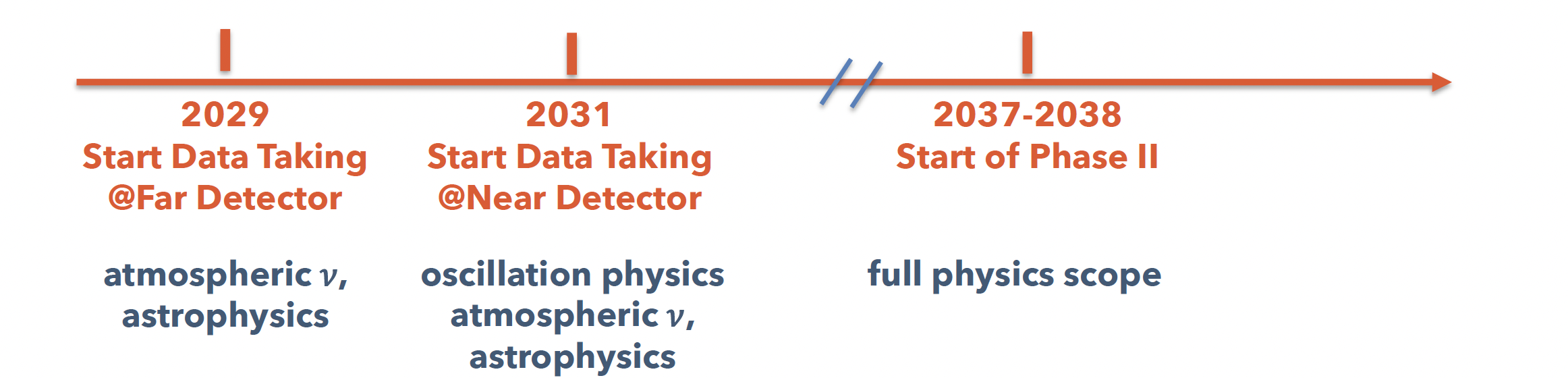 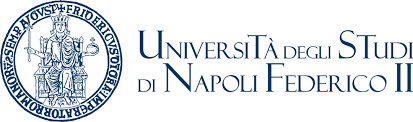 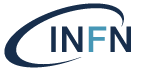 40
Backup slides
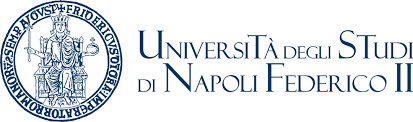 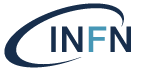 41
Presenter Name | Presentation Title
DUNE precision measurements
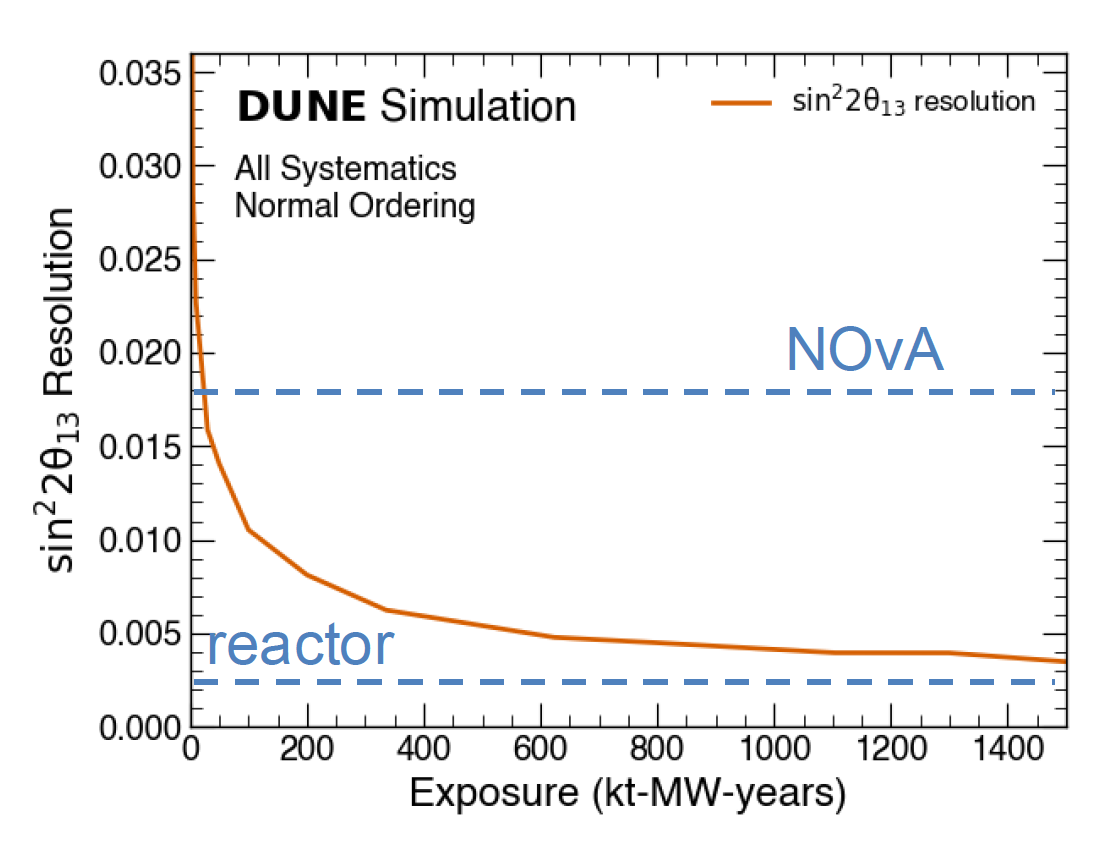 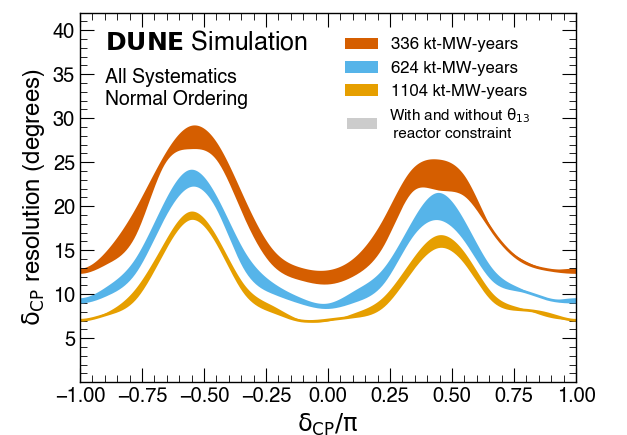 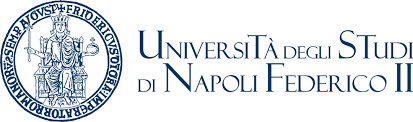 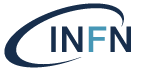 42
42
3/09/2024
F. Di Capua    Oscillation Physics at DUNE LBL
DUNE sensitivity to solar neutrinos
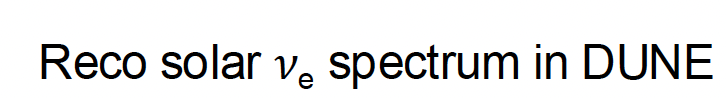 Neutrinos from the Sun
DUNE has excellent sensitivity to 8B solar neutrinos above ~10 MeV, and discovery sensitivity to the hep solar flux 
DUNE can improve upon existing solar oscillation measurement via day-night asimmetry induced by matter effect (bottom plot shows hypothetical DUNE result at old best fit point)
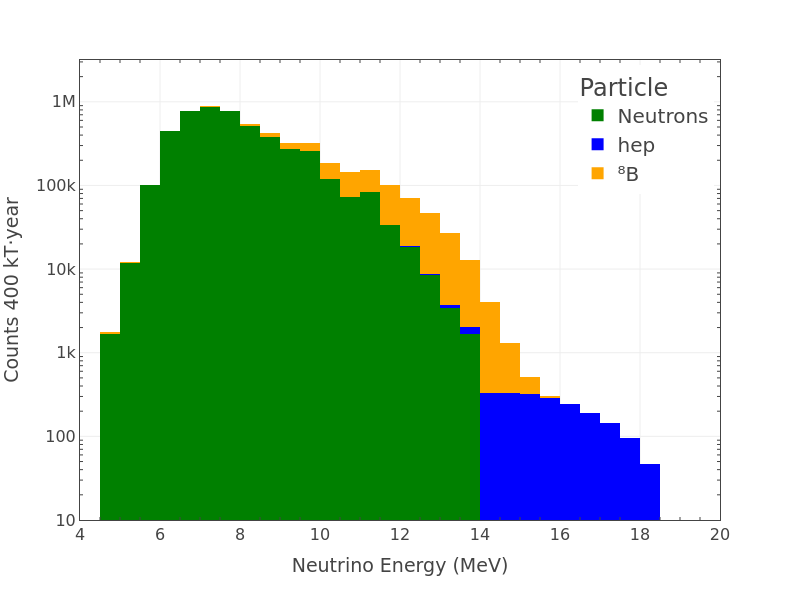 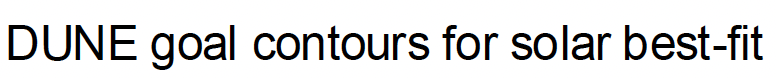 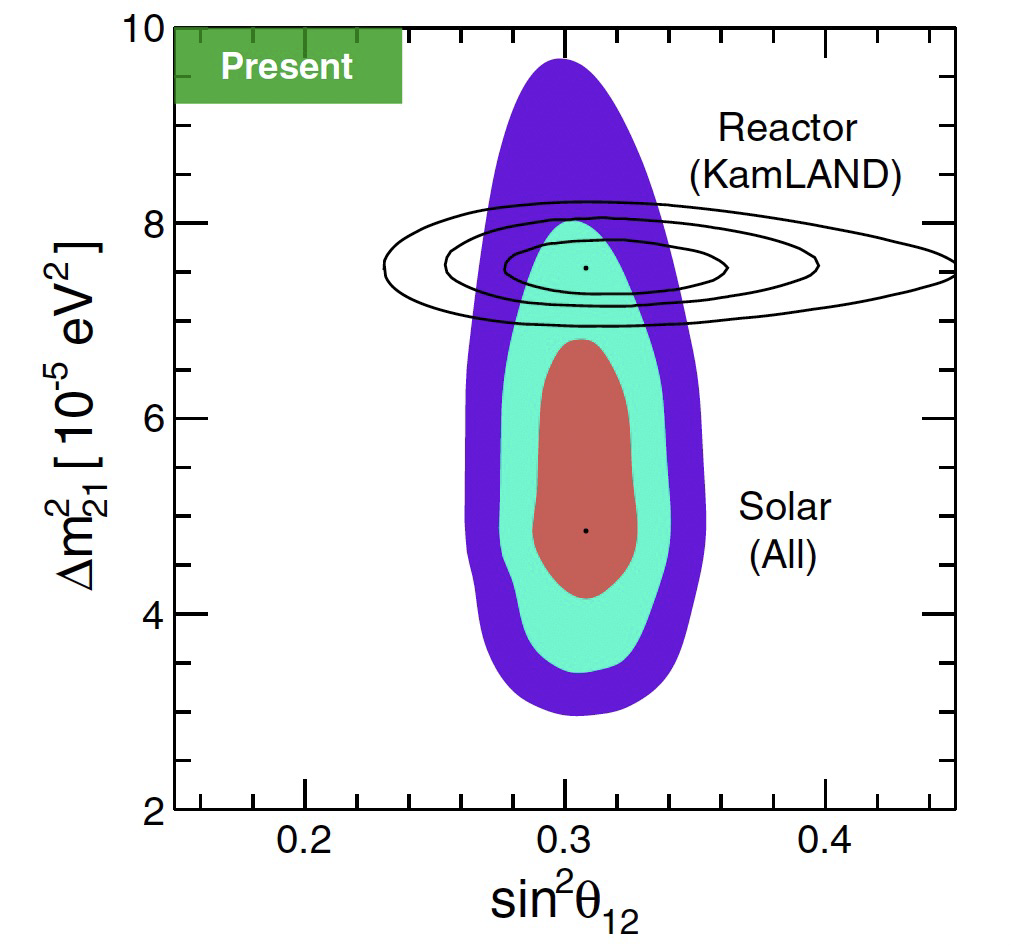 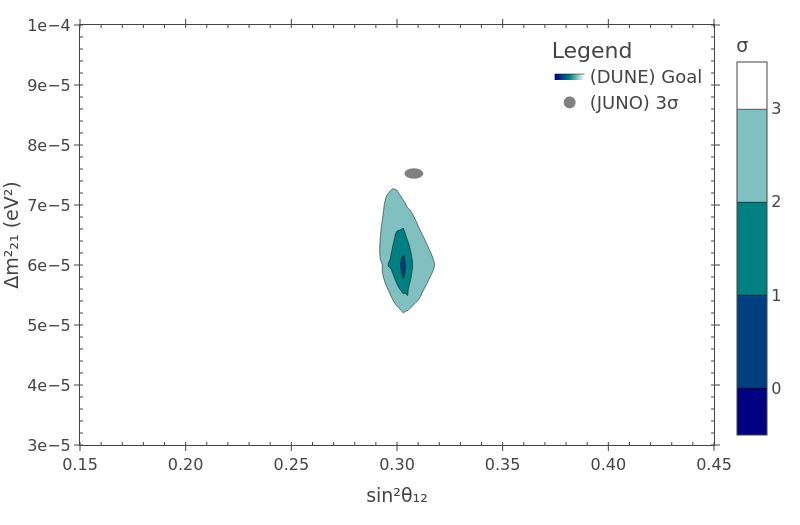 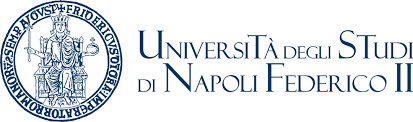 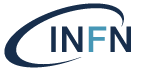 43
43
3/09/2024
F. Di Capua    Oscillation Physics at DUNE LBL
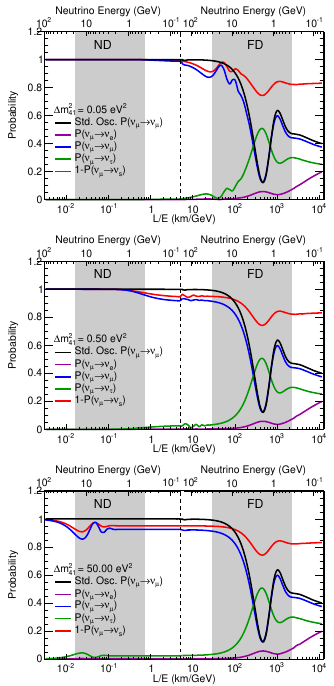 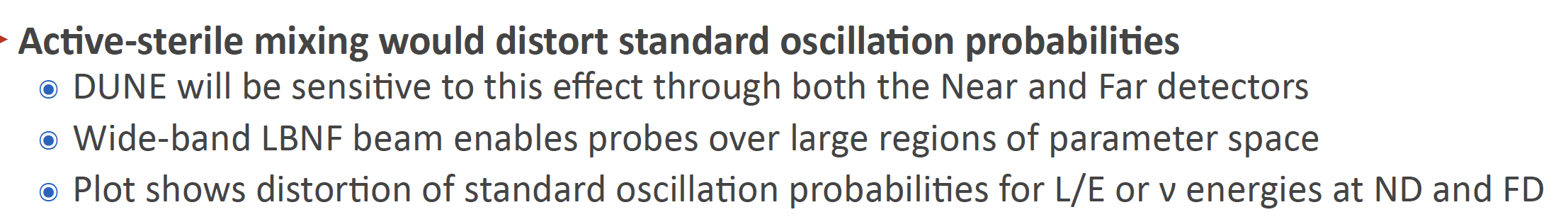 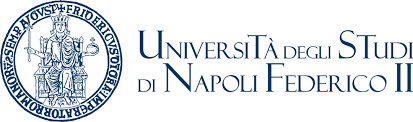 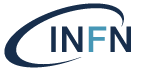 44
3/09/2024
F. Di Capua    Oscillation Physics at DUNE LBL
BSM searches with the Far detector
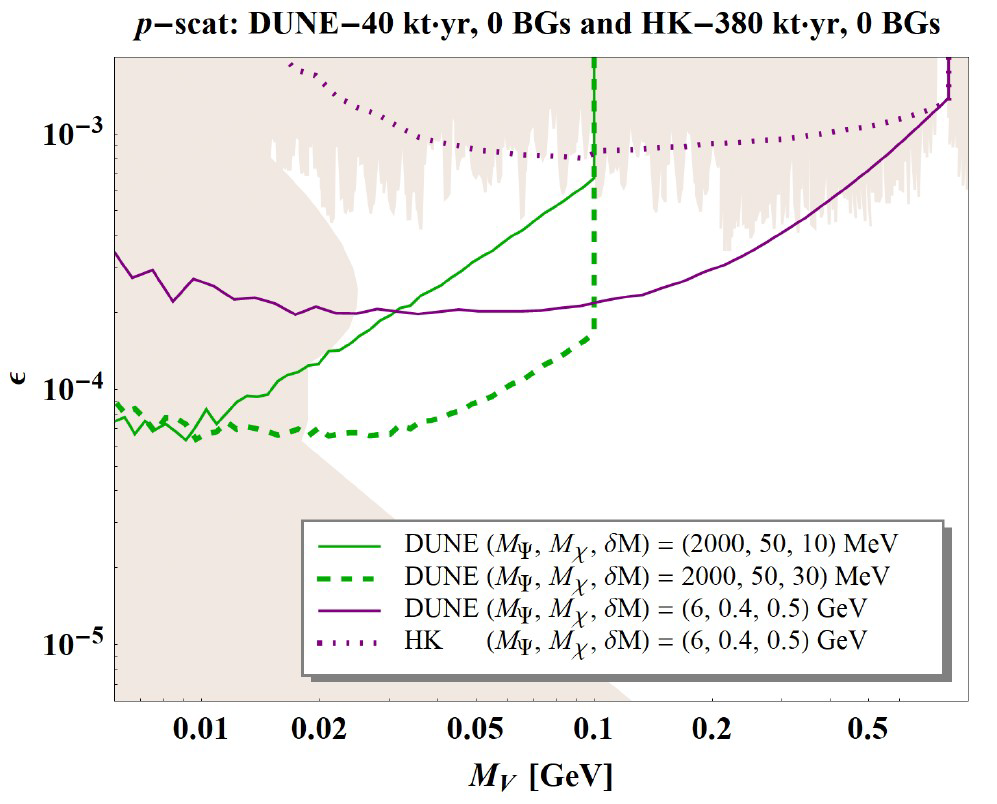 DUNE due to large mass and long exposure time is sensitive to rare processes (proton decay, n-nbar oscillation) and new physics of cosmogenic origin
Boosted Dark Matter produce low energy soft e/p and spatially proximate e+e- pair
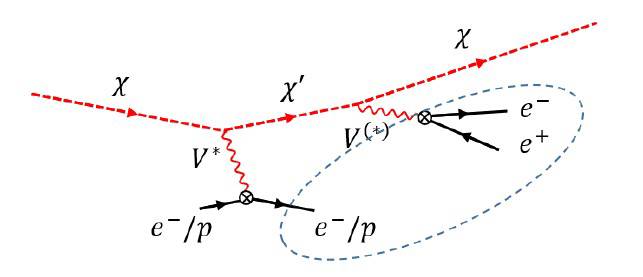 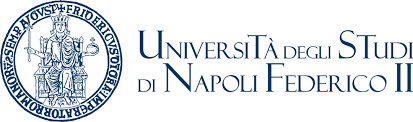 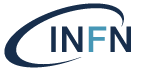 45
Presenter Name | Presentation Title